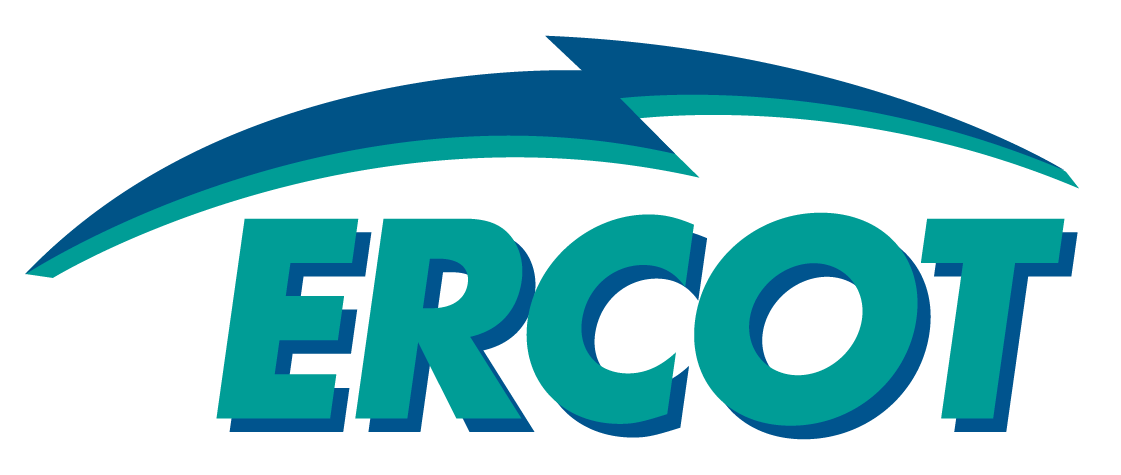 ERCOT Monthly Operational Overview  (March 2015)



 
ERCOT Public
April 15, 2015
Grid Planning & Operations
Summary – March 2015
Operations
The peak demand of 53,084 MW on March 6th was less than the mid-term forecast peak of 54,721 MW of the same operating period. In addition, it was less than the March 2014 actual peak demand of 54,549 MW. The instantaneous peak load on March 6th was 54,161 MW. 
Day-ahead load forecast error for March was 3.81%
ERCOT issued six notifications
One advisory due to cold weather (3/3)
One watch due to cold weather (3/4)
One advisory for a GMD Alert of K-7, later upgraded to K-8 (3/17)
One watch due to failure of SCED (3/30)
One watch due to failure of HRUC for HE 0700 (3/30)
One advisory due to postponing of the DAM Solution (3/30)
Planning Activities
251 active generation interconnection requests totaling over 58,300 MW, including 25,300 MW of wind generation as of March 31, 2015. Six additional requests yet 4,700 fewer MW from February 28, 2015.
12,569 MW wind capacity in commercial operations on March 31, 2015.
[Speaker Notes: Emergency Notices:
Mar 03 2015 10:36:17 CST - ERCOT issued an Advisory for Thursday and Friday due to the cold weather system with freezing rain, sleet and snow forecasted for the North and West zones with reduced availability of generation due to the number of generators having already begun their spring outages. 
	
Mar 04 2015 09:57:23 CST - ERCOT issued a Watch for Thursday until Friday at noon due to the cold weather system with freezing rain, sleet and snow forecasted for the North and West zones with reduced availability of generation due to the number of generators having already begun their spring outages. 

Mar 17 2015 09:22:52 CST - ERCOT has issued an Advisory for a GMD Alert of K-7 from 3-17-2015 07:00 to 12:00. It has now been upgraded to a K-8 until further notice.

Mar 30 2015 06:30:05 CST – Watch issued for SCED Failure due to ERCOT’s Market Management System (MMS) went down at 6:13 and SCED failed to run due to a hardware failure on a server that supports the MMS.  Emergency Base Points (EMBP) were activated automatically at 6:20.  ERCOT Operations continued to enter EMBP Offsets to maintain the morning load ramp.  The MMS was restored at 6:39 with EMBPs being deactivated at 6:58.  The MMS SCED execution returned to normal operations at 7:00.  ERCOT’s EMS performed well during the period controlling system frequency.
		
Mar 30 2015 06:41:58 CST - Watch issued due to the failure of the HRUC process for HE0700, same reasons as above.

Mar 30 2015 13:27:37 CST - ERCOT has postponed the deadline for the posting of the DAM solution for Operating Day 03/31/2015 due to a software issue causing a late start.]
Daily Peak Demand: Hourly Average Actual vs. Forecast, Wind Day-Ahead COPs & On-line Capacity at Peak – March 2015
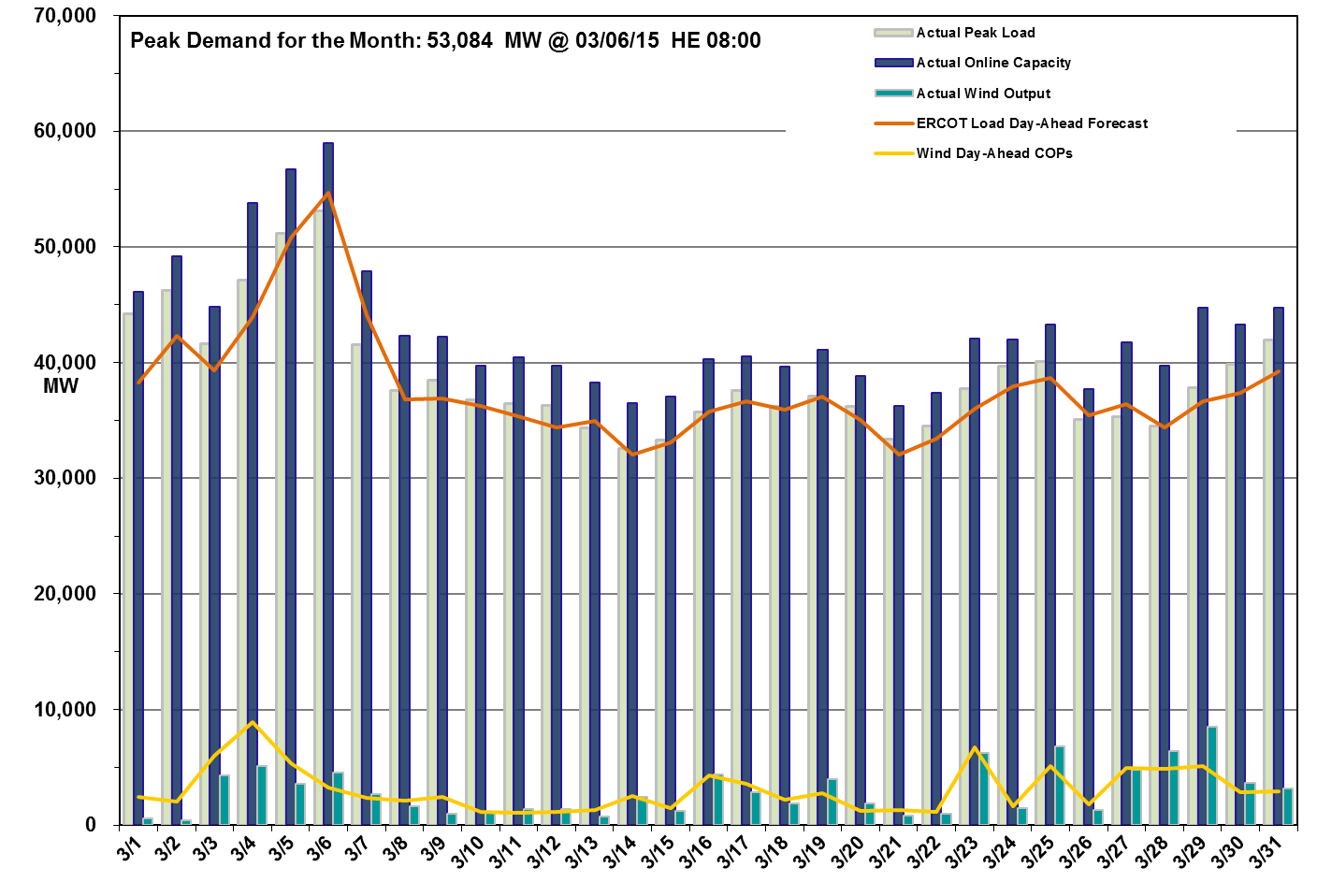 Actual Wind Output plus Curtailments vs. Wind Day-Ahead COPs for All Hours – March 2015
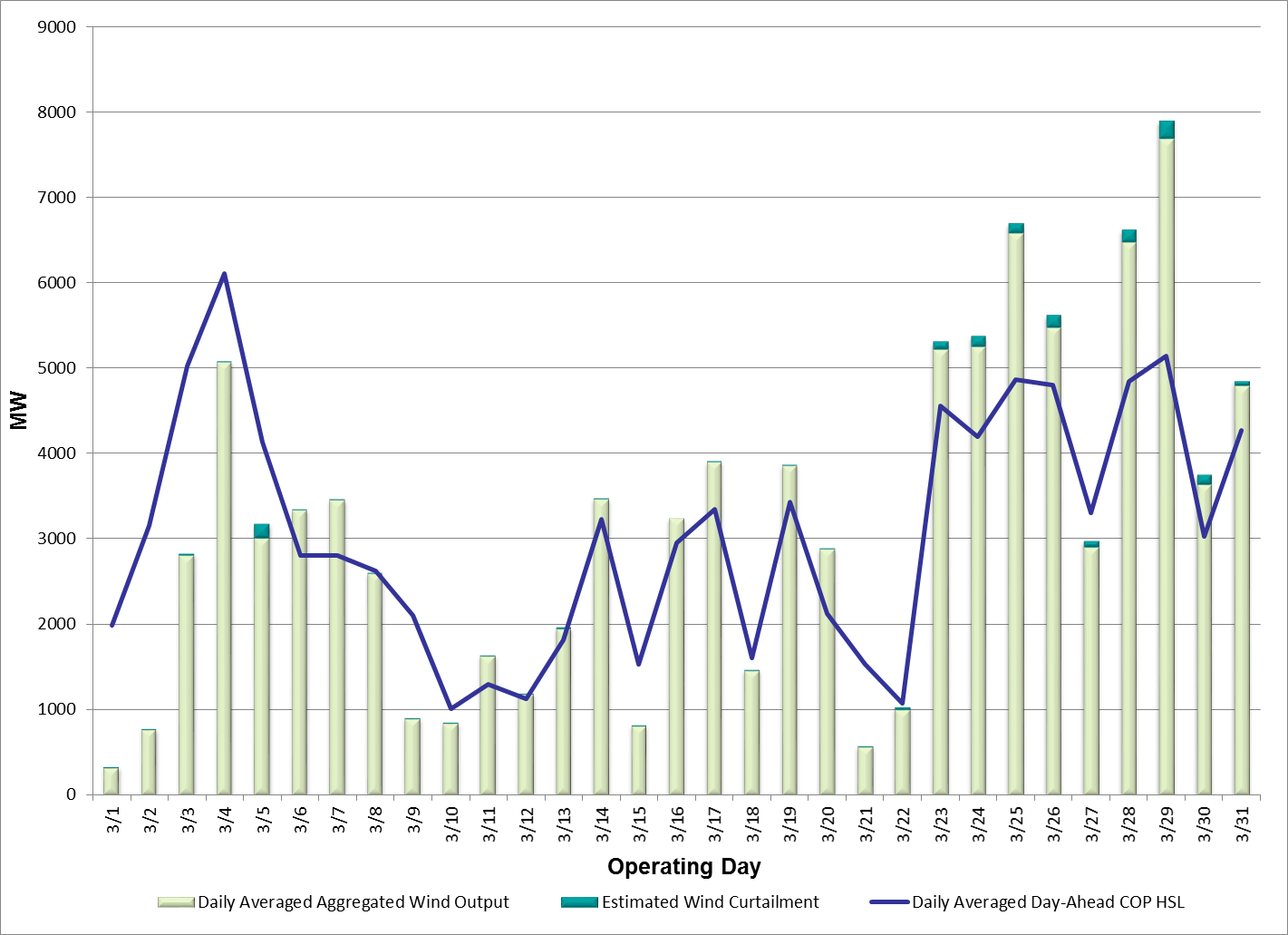 % of Hours when Estimated Uncurtailed Wind Output
 >= COP HSLs (Target = 50%)
52%
Note: QSEs must use the AWST 50% probability of exceedance forecast as the HSL in their COPs
ERCOT’s CPS1 Monthly Performance – March 2015
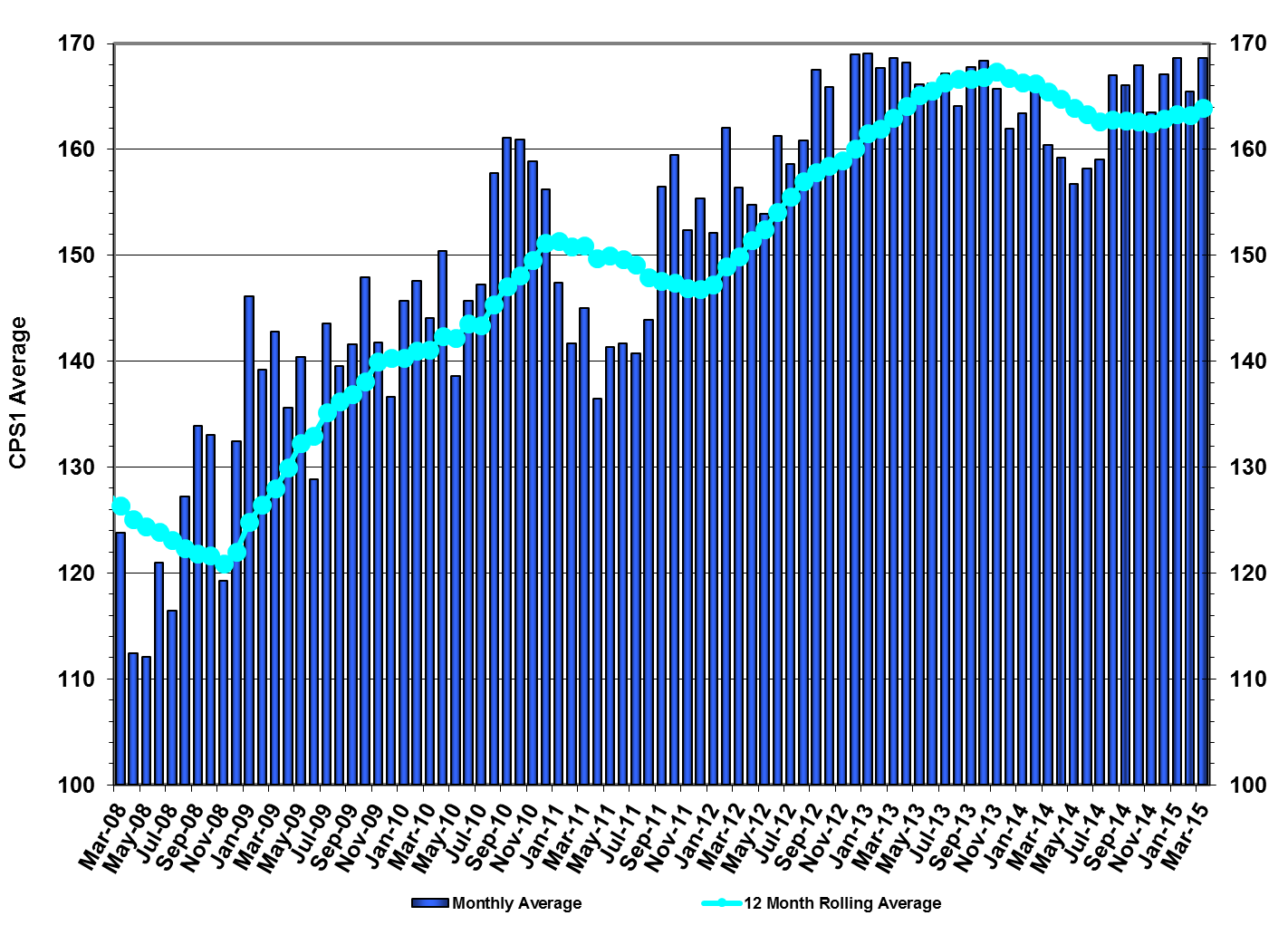 CPS1 12 Month Rolling Average = 166.06%
[Speaker Notes: The ERCOT February 2015 CPS1 score was 167.20% and the 12 Month Rolling Average was 164.63%.]
Monthly Peak Actual Demand – March 2015
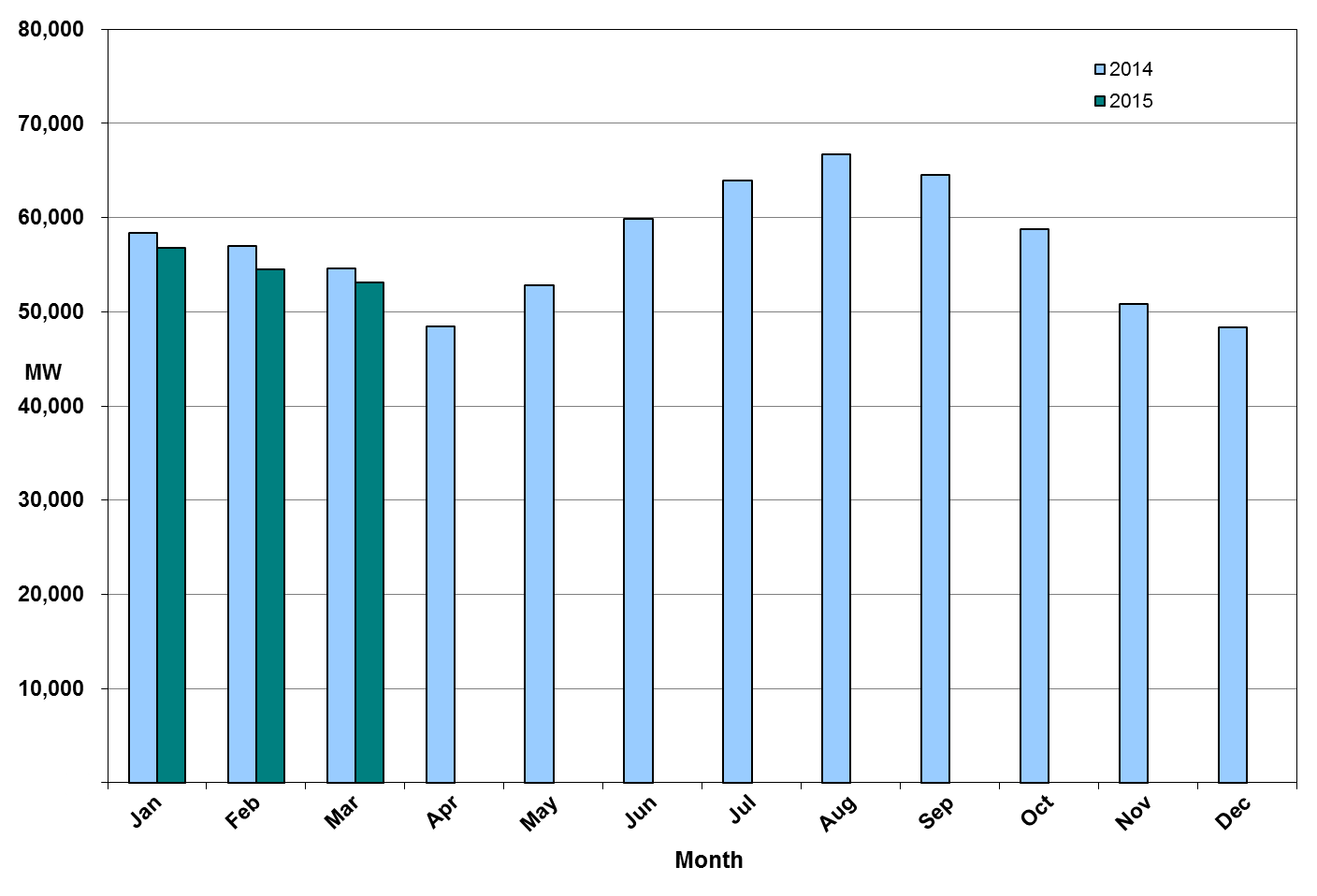 [Speaker Notes: Monthly peak demand is based on Settlements EPS meter data.
February 15 Peak Interval occurred at HE 08:00 on 02/23/15:  54,714 MW
February 14 Peak Interval occurred at HE 08:00 on 2/6/14:  57,010 MW

ERCOT Summary page has February 2014 peak from 2014 Annual ERCOT Demand & Energy report.]
Monthly Minimum Actual Demand – March 2015
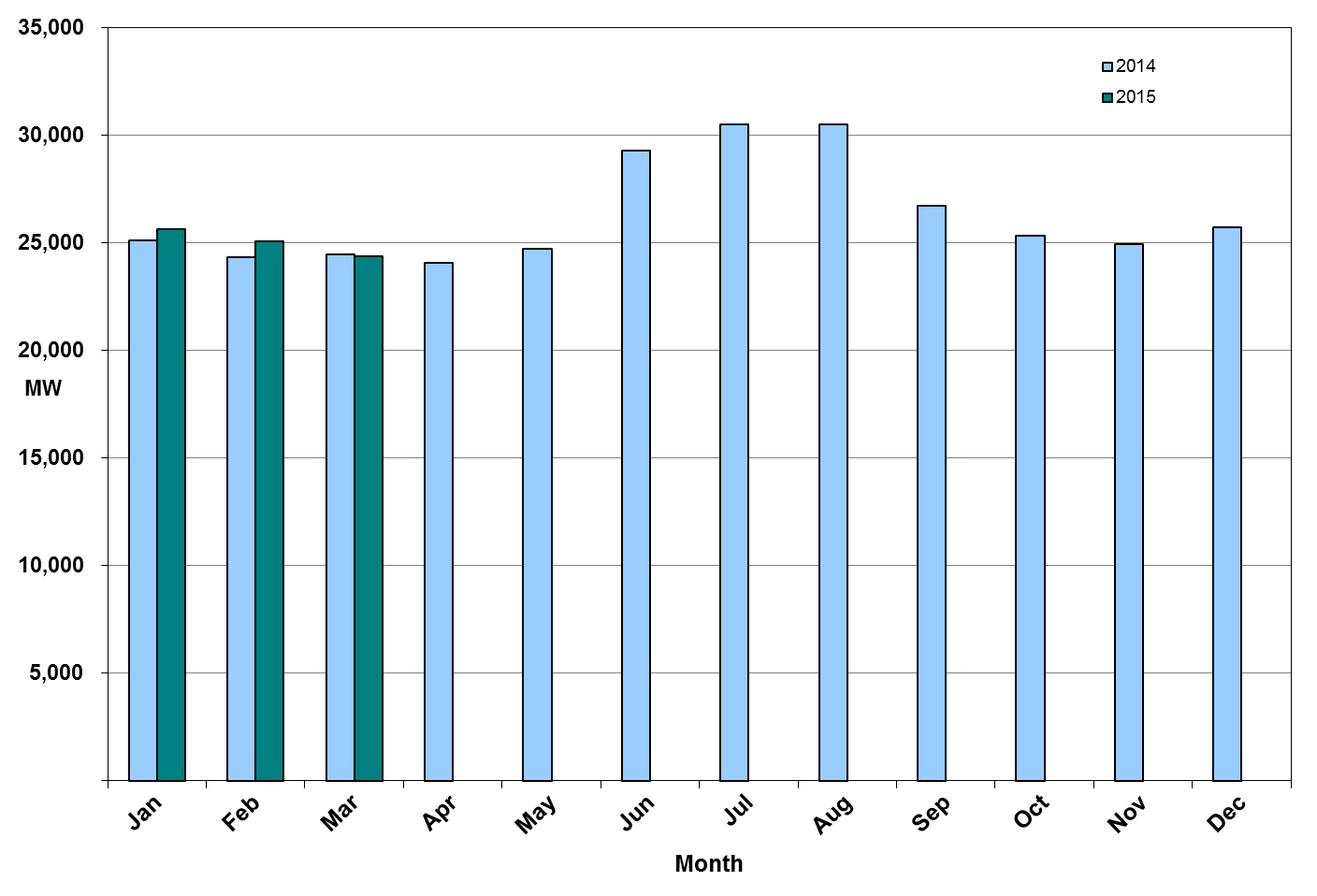 [Speaker Notes: Monthly minimum demand is based on Settlements EPS meter data.
March 15 Minimum Interval occurred at HE 05:00 on 03/29/15:  24,516 MW. 
March 14 Minimum Interval occurred at HE 04:00 on 03/31/14:  24,466MW.]
Day-Ahead Load Forecast Performance – March 2015
[Speaker Notes: Day-Ahead weather and model forecast accuracies vary from day to day which is why ERCOT uses multiple weather forecasts and load forecast models.  

March 16 MAPE Error: The selected day-ahead forecast had a MAPE of 12.73%.  This higher than normal MAPE was primarily caused by primarily due to temperature forecast error.]
Reliability Unit Commitment (RUC) Capacity by Weather ZoneMarch 2015
There were no HRUC or DRUC commitments for this month.
[Speaker Notes: Unit-Days:  The overall number of RUC requests.  If there were multiple units RUCed on a single day, each of those units is counted as a RUC request.

RUC Total Days:  The number of calendar days units were RUCed.]
Generic Transmission Constraints (GTCs) – March 2015
GTC: A transmission flow limit more constraining than a Transmission Element’s normal limit established to constrain flow between geographic areas of the ERCOT Transmission System that is used to enforce stability and voltage constraints that cannot be modeled directly in ERCOT’s transmission security analysis applications.  

Note: This table lists how many times a constraint has been activated to avoid exceeding a GTC limit, it does not imply an exceedance of the GTC occurred.
[Speaker Notes: The West – North GTC/GTC was retired at the end of March.

The AJO_ZO GTC was effective as of Feb 27th. An OCN was issued on this date to notify the market of the new GTC. The AJO_ZO GTC was entered into the EMS as a manual constraint beginning February 27th up until it was submitted into the Network Operations Model on the March 11th database load. The name has since been changed to ZO_AJO.

Details of OCN:
Feb 27 2015 17:11:55 CST
An OCN has been issued due to ERCOT developing a new Generic Transmission Constraint due to a local voltage stability issue in South Texas near Ajo. Further details associated with this GTC are being posted to the MIS Secure Area at this time.]
Advisories and Watches - March 2015
One advisory due to cold weather
Issued on 3/3

One watch due to cold weather
Issued on 3/4

One advisory due to a GMD Alert of K-7, later upgraded to K-8
Issued on 3/17

One watch due to failure of SCED
Issued on 3/30

One watch due to failure of the HRUC for hour ending 0700
Issued on 3/30

One advisory due to the postponing of the DAM Solution
Issued on 3/30
[Speaker Notes: Emergency Notices:
Mar 03 2015 10:36:17 CST - ERCOT issued an Advisory for Thursday and Friday due to the cold weather system with freezing rain, sleet and snow forecasted for the North and West zones with reduced availability of generation due to the number of generators having already begun their spring outages. 
	
Mar 04 2015 09:57:23 CST - ERCOT issued a Watch for Thursday until Friday at noon due to the cold weather system with freezing rain, sleet and snow forecasted for the North and West zones with reduced availability of generation due to the number of generators having already begun their spring outages. 

Mar 17 2015 09:22:52 CST - ERCOT has issued an Advisory for a GMD Alert of K-7 from 3-17-2015 07:00 to 12:00. It has now been upgraded to a K-8 until further notice.

Mar 30 2015 06:30:05 CST – Watch issued for SCED Failure due to ERCOT’s Market Management System (MMS) went down at 6:13 and SCED failed to run due to a hardware failure on a server that supports the MMS.  Emergency Base Points (EMBP) were activated automatically at 6:20.  ERCOT Operations continued to enter EMBP Offsets to maintain the morning load ramp.  The MMS was restored at 6:39 with EMBPs being deactivated at 6:58.  The MMS SCED execution returned to normal operations at 7:00.  ERCOT’s EMS performed well during the period controlling system frequency.
		
Mar 30 2015 06:41:58 CST - Watch issued due to the failure of the HRUC process for HE0700, same reasons as above.

Mar 30 2015 13:27:37 CST - ERCOT has postponed the deadline for the posting of the DAM solution for Operating Day 03/31/2015 due to a software issue causing a late start.]
Lake Levels Update – April 1, 2015
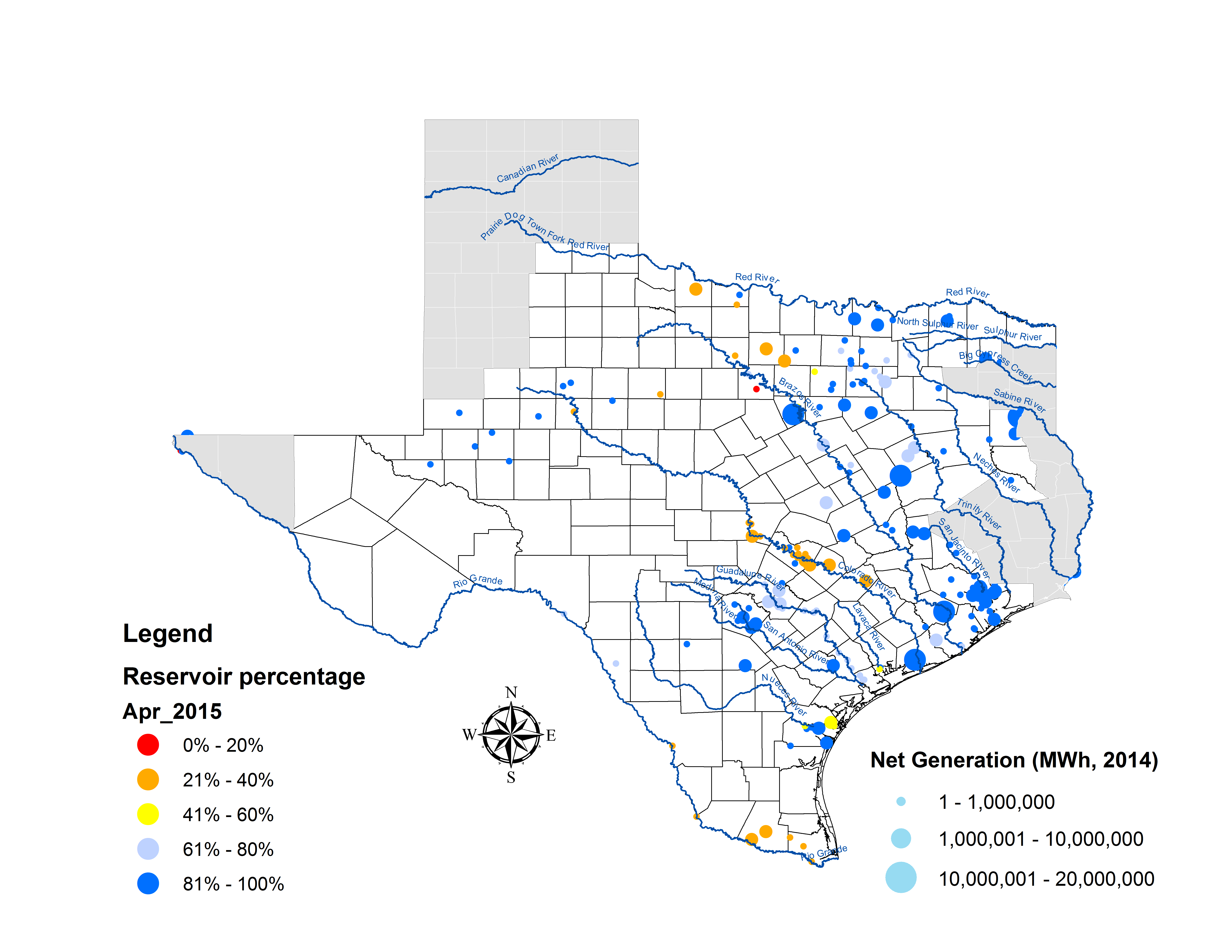 Planning Summary – March 2015
ERCOT is currently tracking 251 active generation interconnection requests totaling over 58,300 MW. This includes over 25,300 MW of wind generation.

ERCOT is currently reviewing proposed transmission improvements with a total cost of $252 Million.

Transmission Projects endorsed in 2015 total $103.8 Million.

All projects (in engineering, routing, licensing, and construction) total approximately $6.15 Billion.

Transmission Projects energized in 2015 total about $32.8 Million.
Cumulative Installed MW Capacity of Interconnection Requests by Zone – March 2015
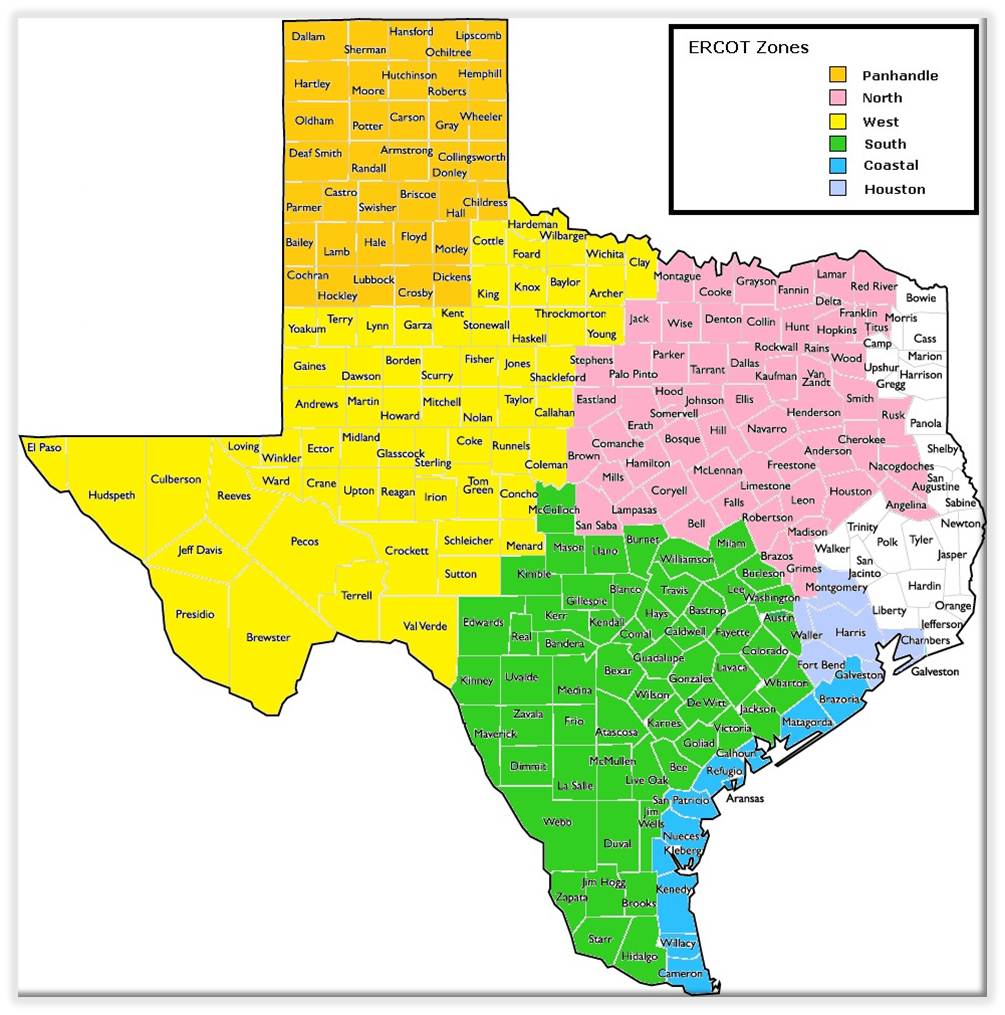 Cumulative Installed MW Capacity of Interconnection Requests by Zone – March 2015
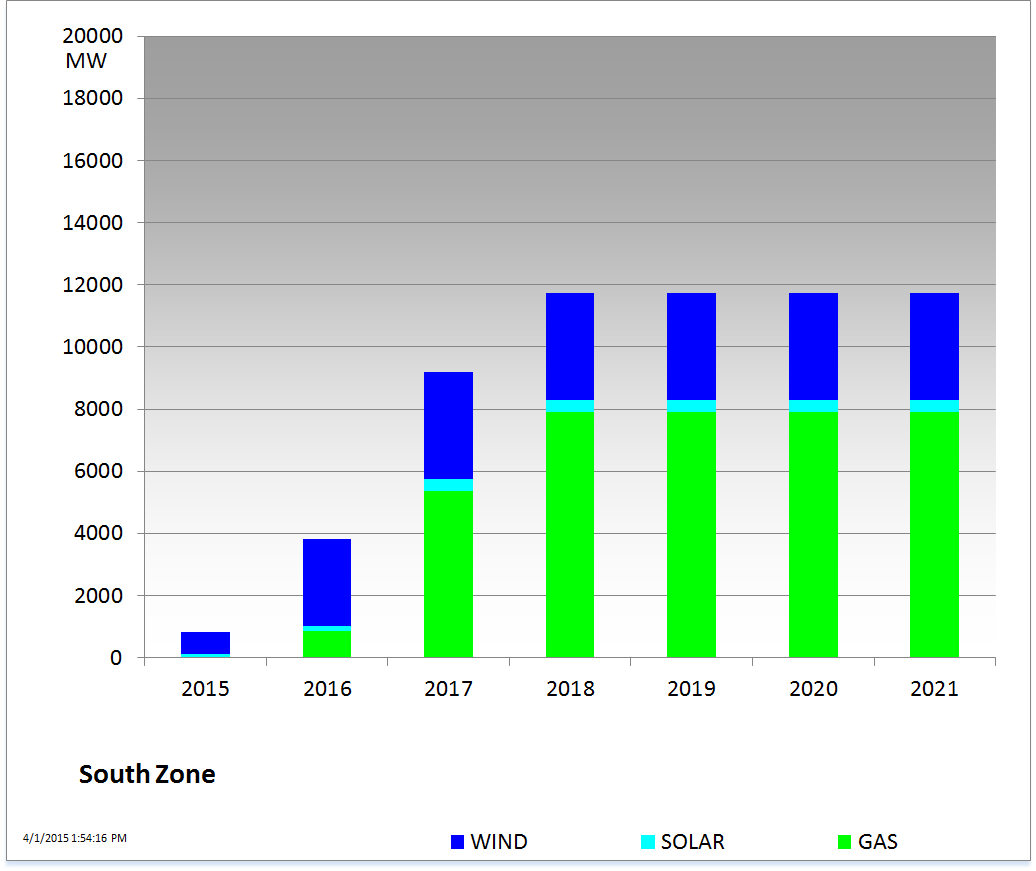 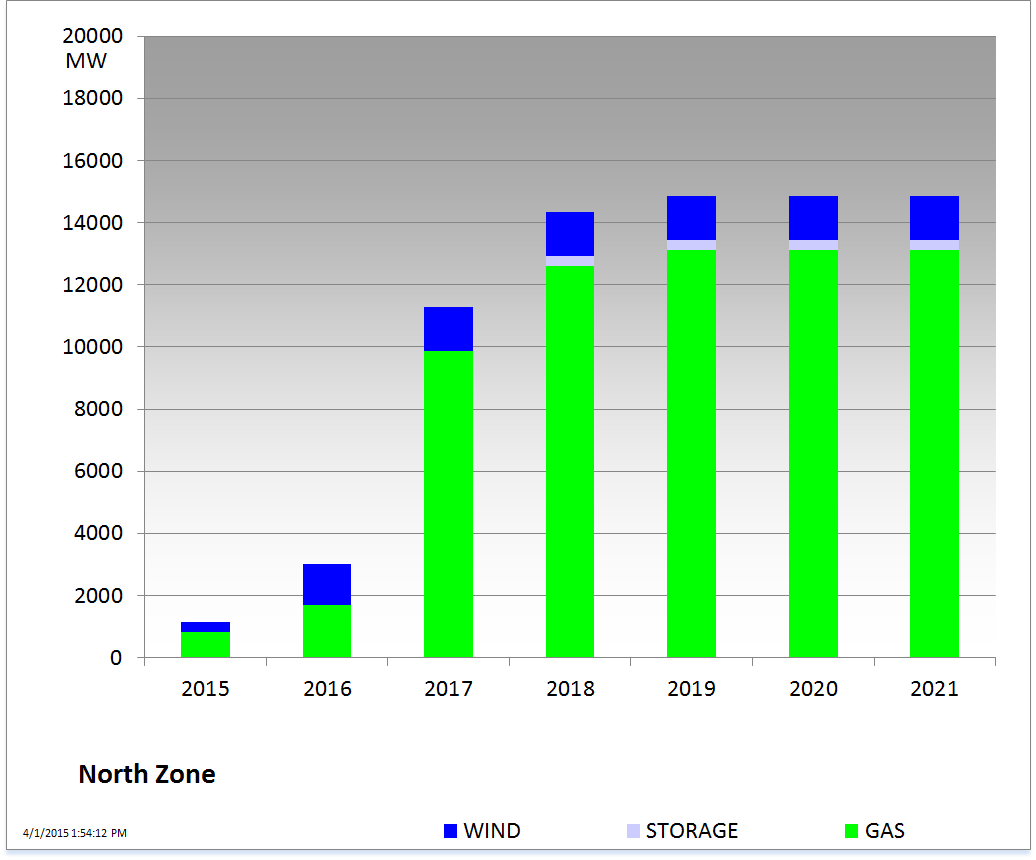 Cumulative Installed MW Capacity of Interconnection Requests by Zone – March 2015
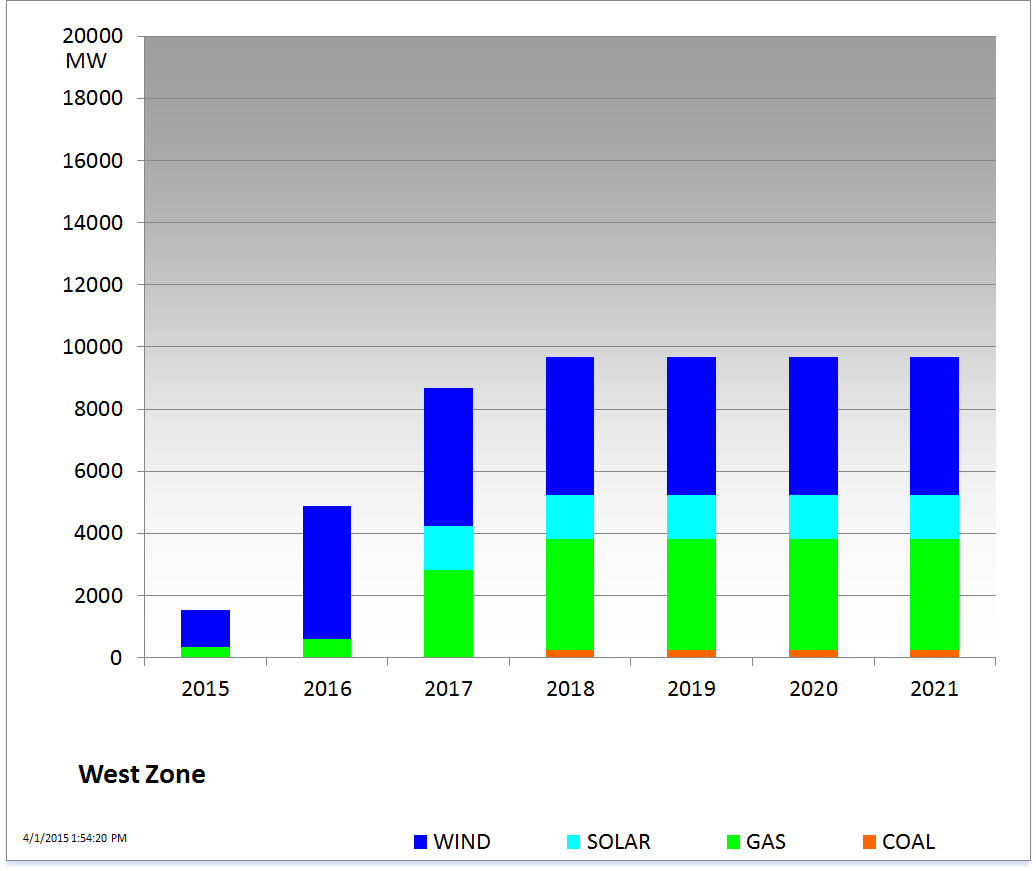 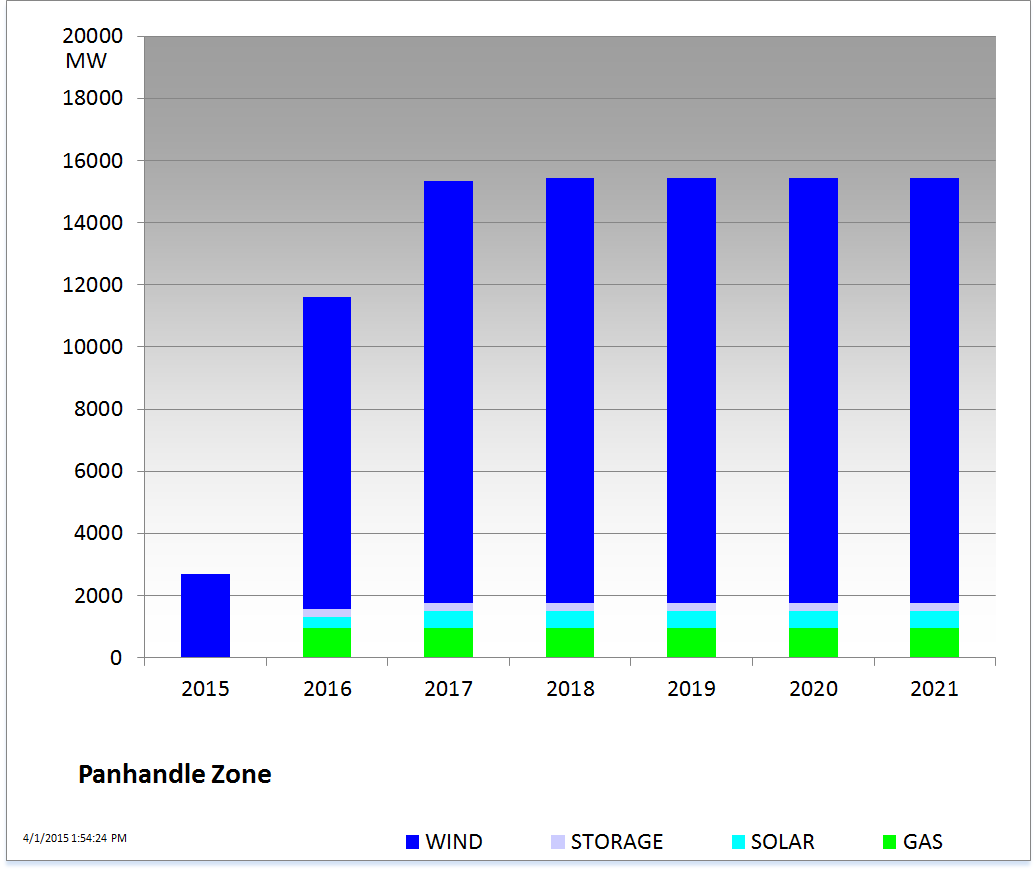 Cumulative Installed MW Capacity of Interconnection Requests by Zone – March 2015
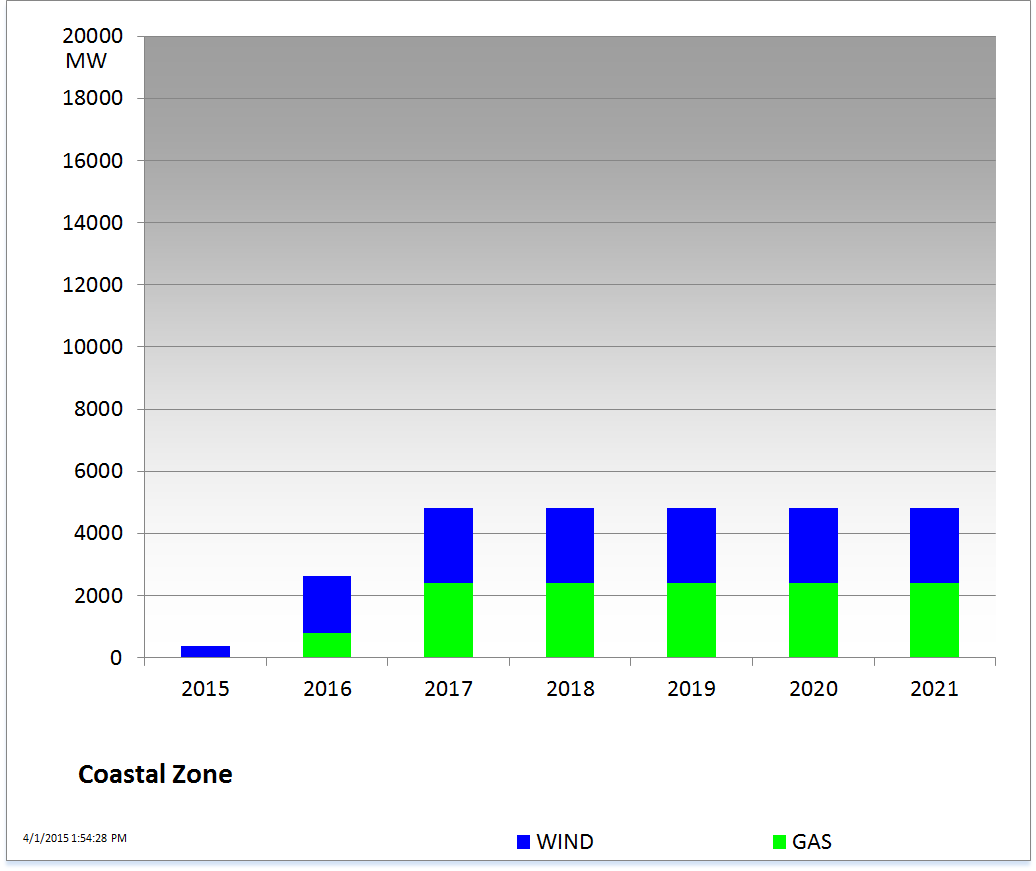 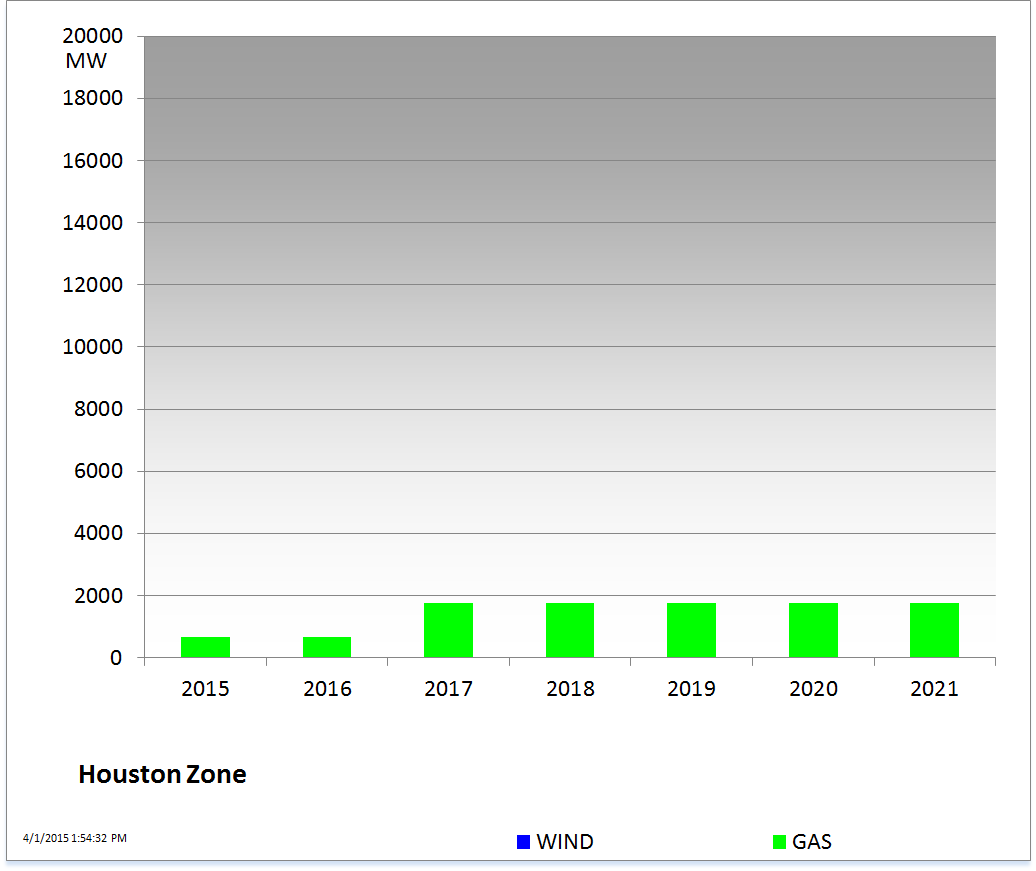 Wind Generation – March 2015
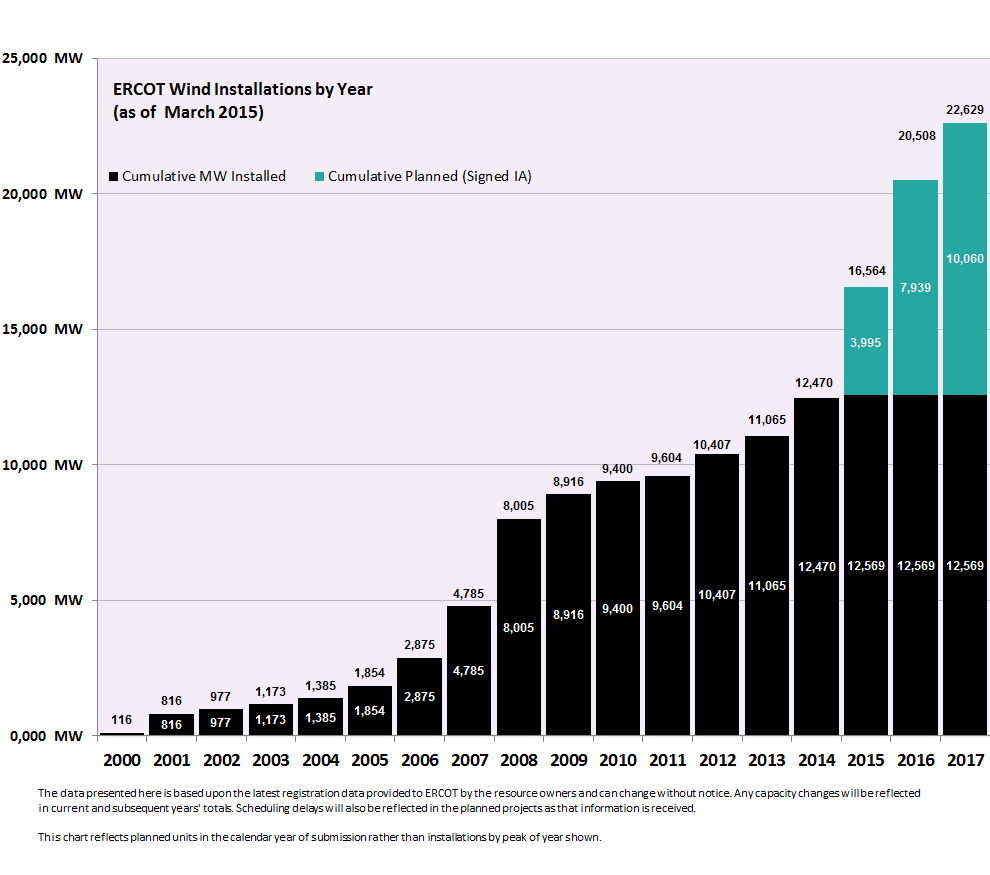 Generation Interconnection Activity by Fuel – March 2015
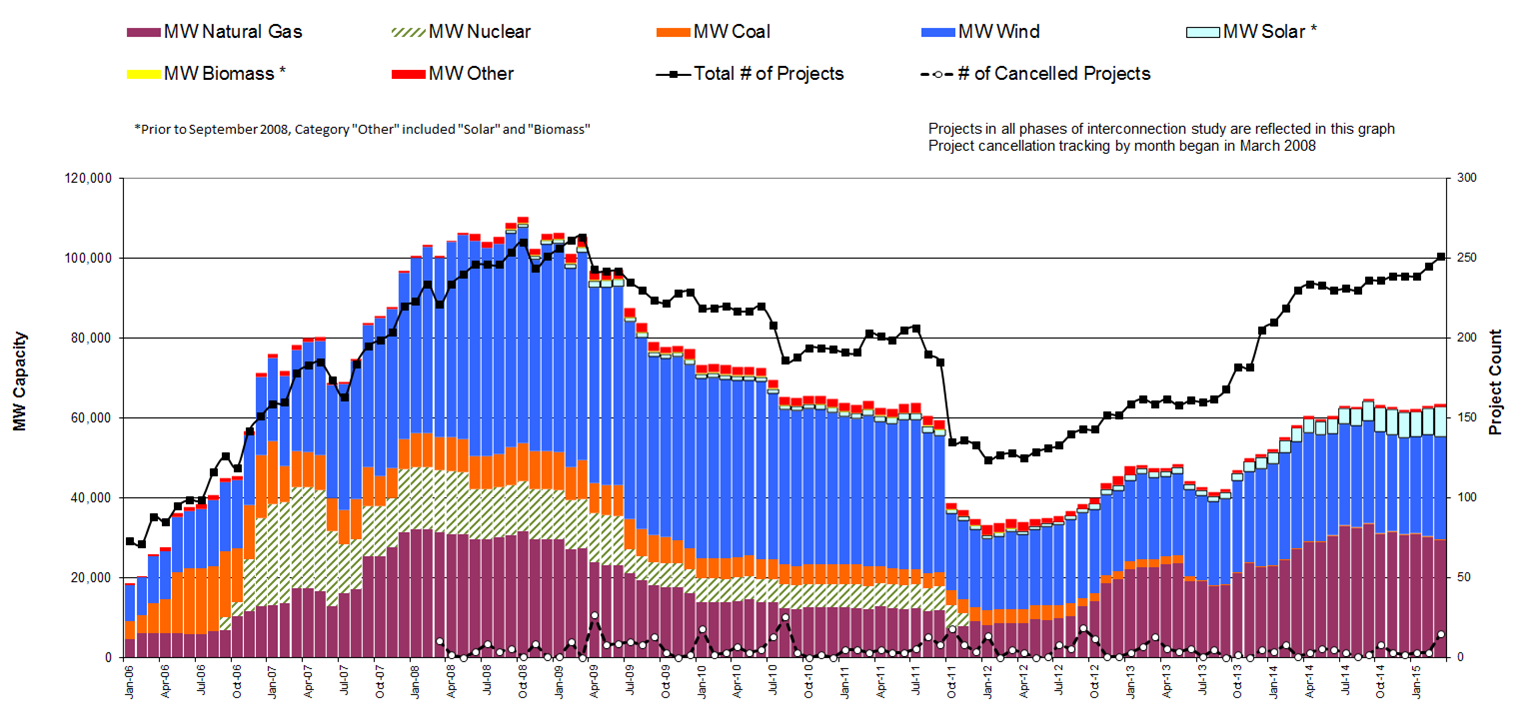 Generation Interconnection Activity by Project Phase – March 2015
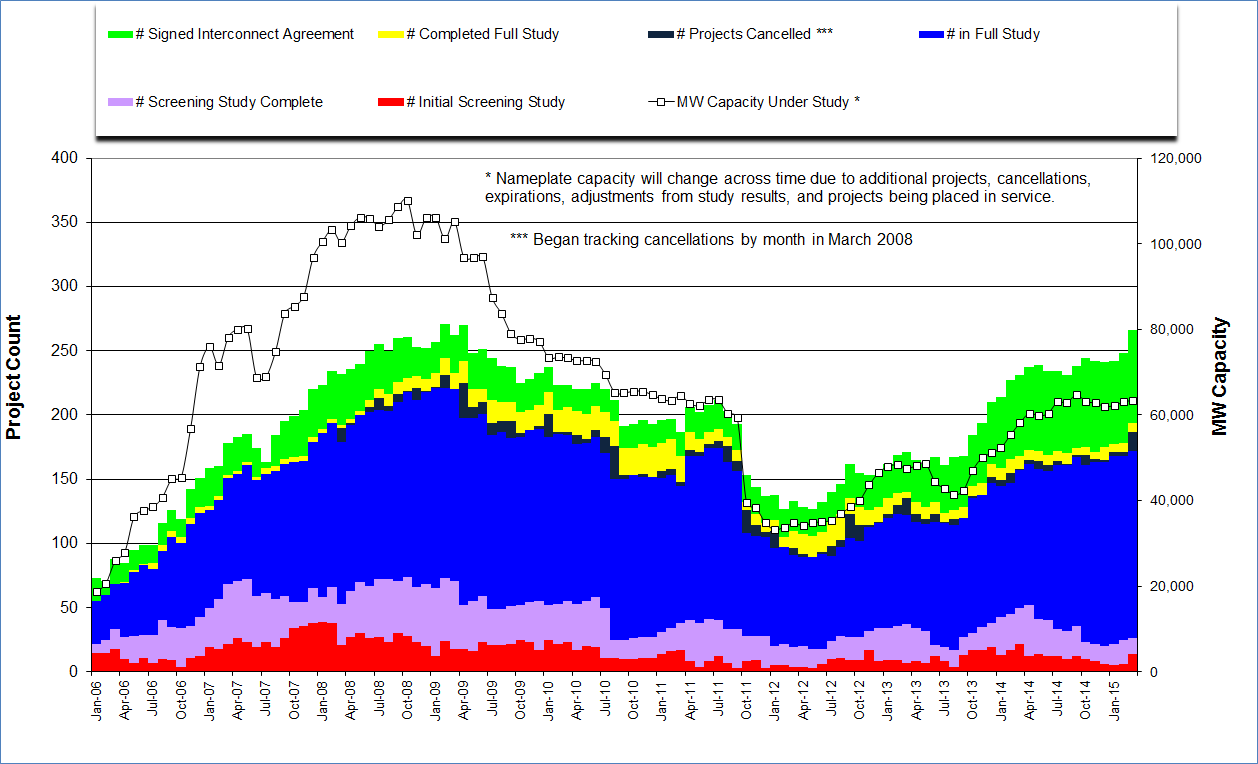 Market Operations
Day-Ahead Schedule (Hourly Average) – March 2015
Day-Ahead Electricity And Ancillary Service Hourly Average Prices –March 2015
Day-Ahead Vs Real-Time Load Zone SPP (Hourly Average) – March 2015
Day-Ahead Vs Real-Time Hub Average SPP (Hourly Average) – March 2015
DRUC Monthly Summary (Hourly Average) – March 2015
HRUC Monthly Summary – March 2015
Non-Spinning Reserve Service Deployment – March 2015
CRR Price Convergence – March 2015
ORDC Price Adder (Daily Average) – March 2015
ERS Procurement for February 2015 –May 2015
BH1 - Business Hours 1          	HE 0900 through 1300, Monday thru Friday except ERCOT Holidays
BH2 - Business Hours 2          	HE 1400 through 1600, Monday thru Friday except ERCOT Holidays 
BH3 - Business Hours 3          	HE 1700 through 2000, Monday thru Friday except ERCOT Holidays
NBH - Non-Business Hours     	All other hours
Reliability Services – March 2015
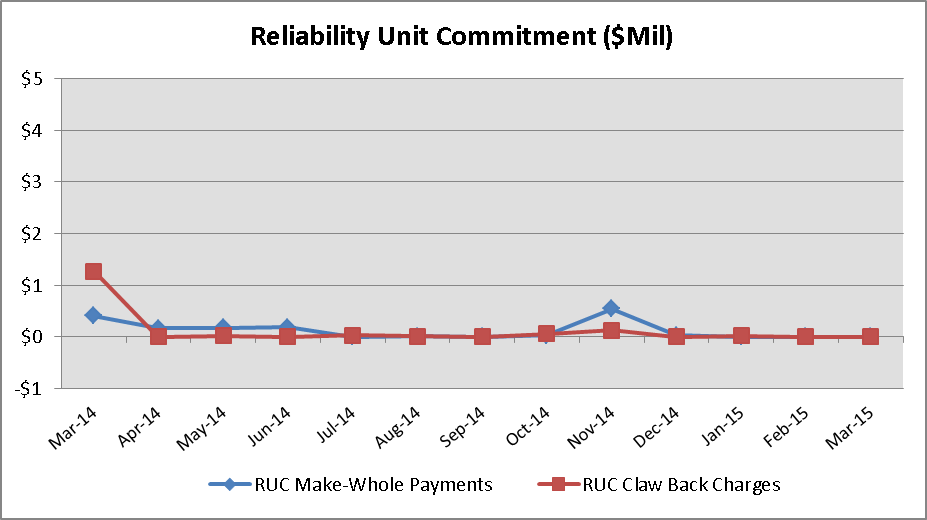 RUC Make-Whole Payments remained at $0.00M in March. RUC Clawback Charges were $0.00M.

There was $0.00M allocated directly to load in March 2015, compared to:  
$0.00M in February 2015
$1.27M credit in March 2014
Capacity Services – March 2015
Capacity Services costs increased from last month and decreased from March 2014.  

March 2015 cost was $34.23M, compared to: 
A charge of $19.82M in February 2015
A charge of $67.33M in March 2014
Energy Settlement – March 2015
Both Day-Ahead Market and Real-Time Market energy settlement activity increased from last month and decreased from March 2014.
Congestion Revenue Rights (CRR) – March 2015
Congestion Revenue Rights settlement payments were fully funded and excess funds were deposited into the CRR Balancing Account Fund.  

Point to Point Obligations settled with a net charge of $0.78M compared to a net payment of $2.10M last month.
CRR Balancing Account Fund – March 2015
ERCOT implemented the rolling CRR Balancing Account Fund beginning with Operating Month December 2014.  The month of March 2015 closed with $2,853,013  in excess Day-Ahead congestion rent which was deposited into the Fund.

As of March 2015, the amount available in the CRR Balancing Account Fund is $6,717,548.
Revenue Neutrality – March 2015
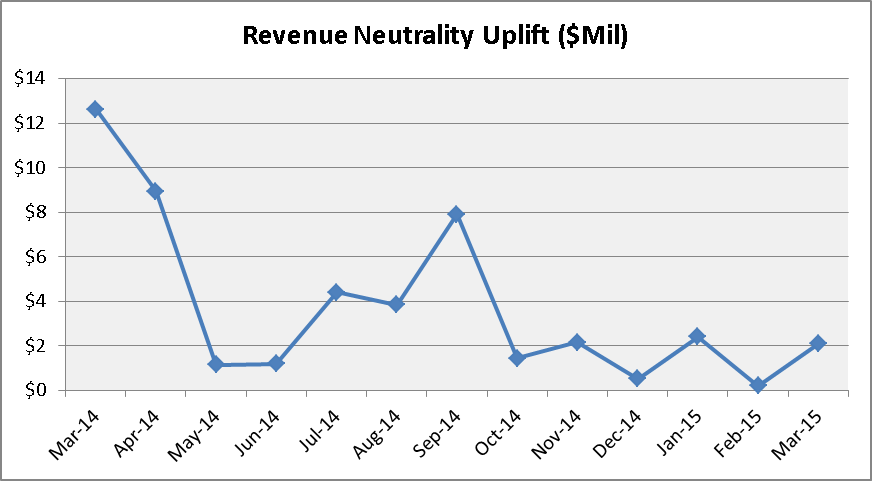 Revenue Neutrality charges to load increased compared to last month and decreased compared to March 2014. 

March 2015 was a charge of $2.08M, compared to: 
$0.21M charge in February 2015
$12.61M charge in March 2014
Real Time Ancillary Service Imbalance (ORDC) – March 2015
Real-Time Ancillary Service Imbalance Settlements increased from February 2015 to March 2015. Total payments for the month of March 2015 were $297,972 compared to a payment of $175,814 in February 2015. 

8 of the 31 days in March had settlement dollars equal to $0 for the day.

All days were settled as a net credit to QSEs representing generation and as a charge to QSEs representing load.

The highest settlement occurred on March 1st.  The total Real Time Ancillary Service Imbalance payments on that day were $84,723.
Net Allocation to Load – March 2015
The charge for the net allocation to Load increased from last month and decreased from March of 2014.
March 2015 was a charge of $22.91M, compared to: 
A charge of $10.40M in February 2015
A charge of $59.27M in March 2014
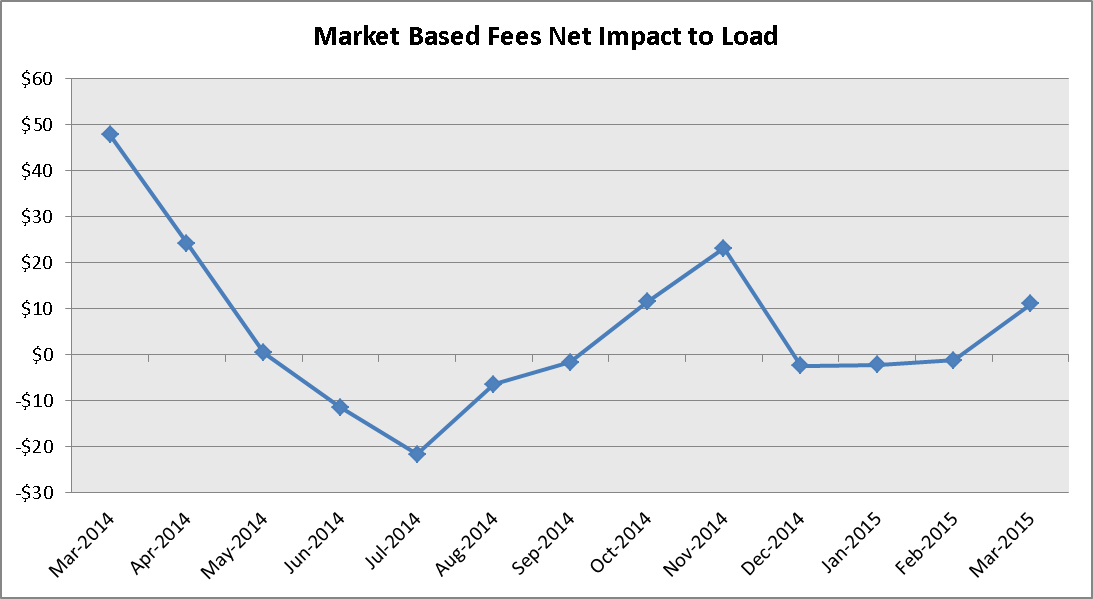 Advanced Meter Settlement Impacts – March 2015
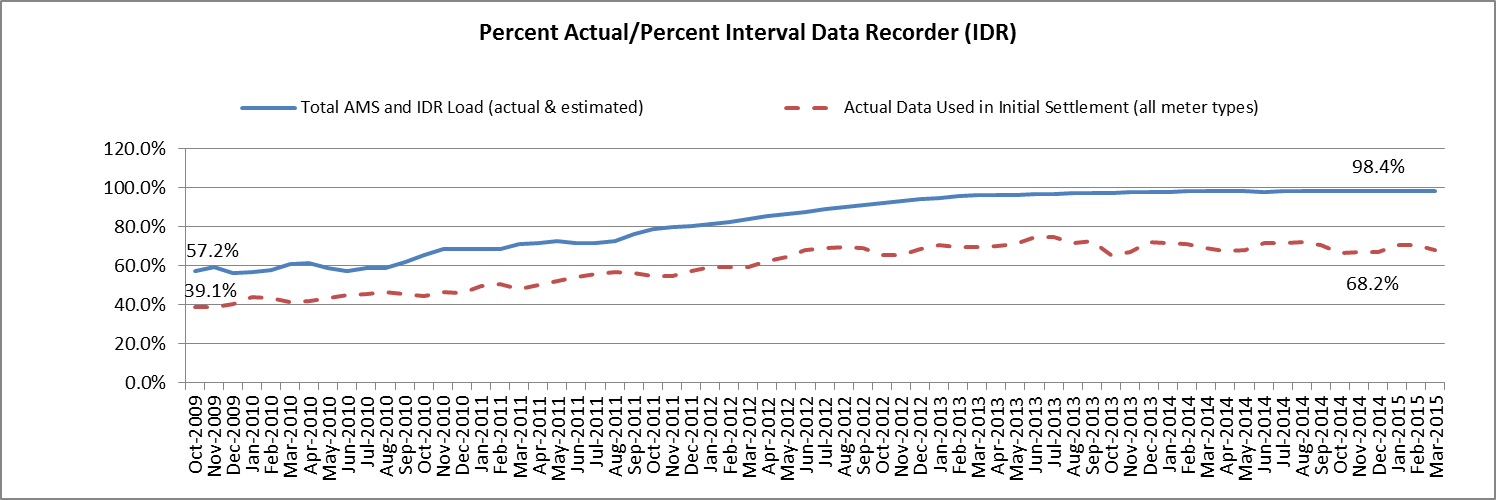 March 2015: At month end, settling 6.7M ESIIDs using Advanced Meter data.
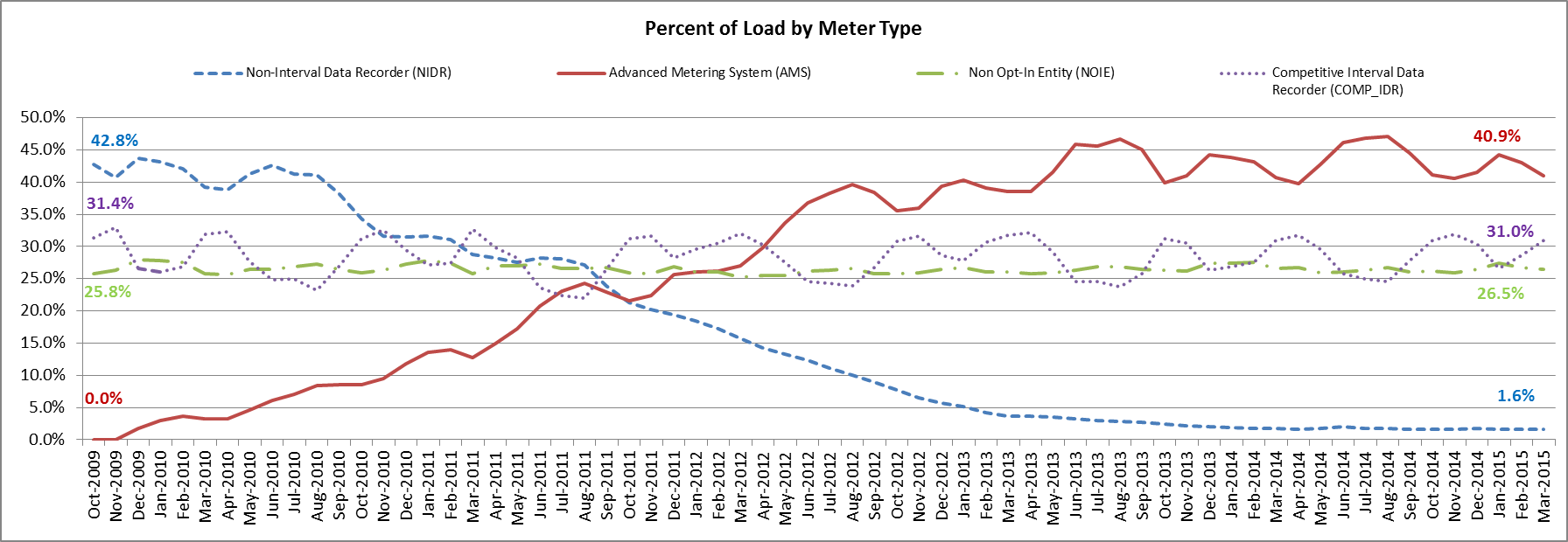 March 2015: 98.4% of the load in ERCOT is settled with 15-min interval data (AMS, Competitive IDR, and NOIE IDR).
ERCOT Wide Load Volumes by Meter Type – INITIAL Settlement – March 2015
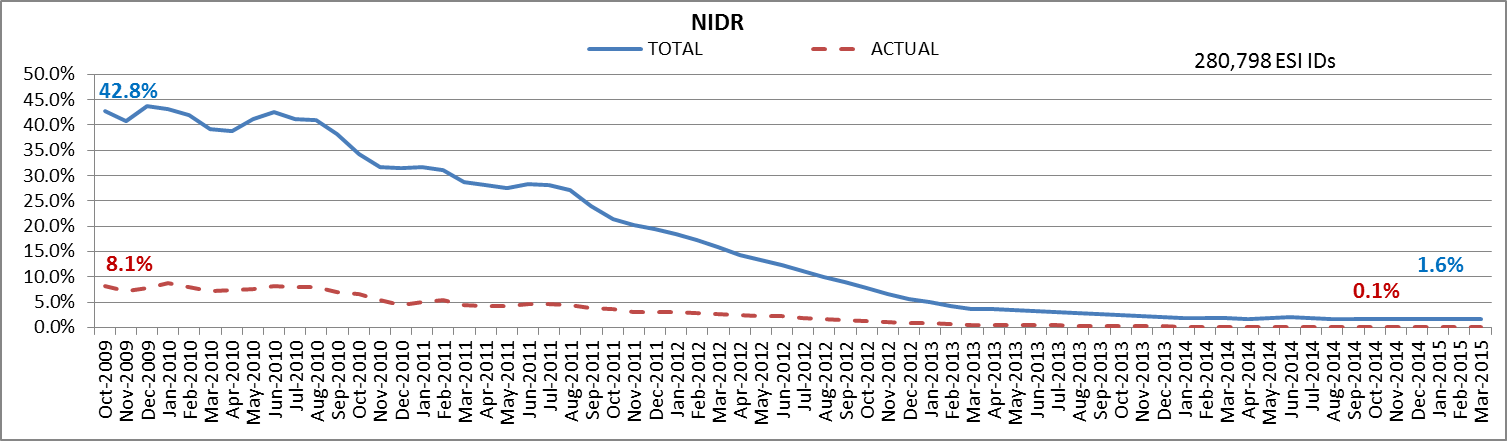 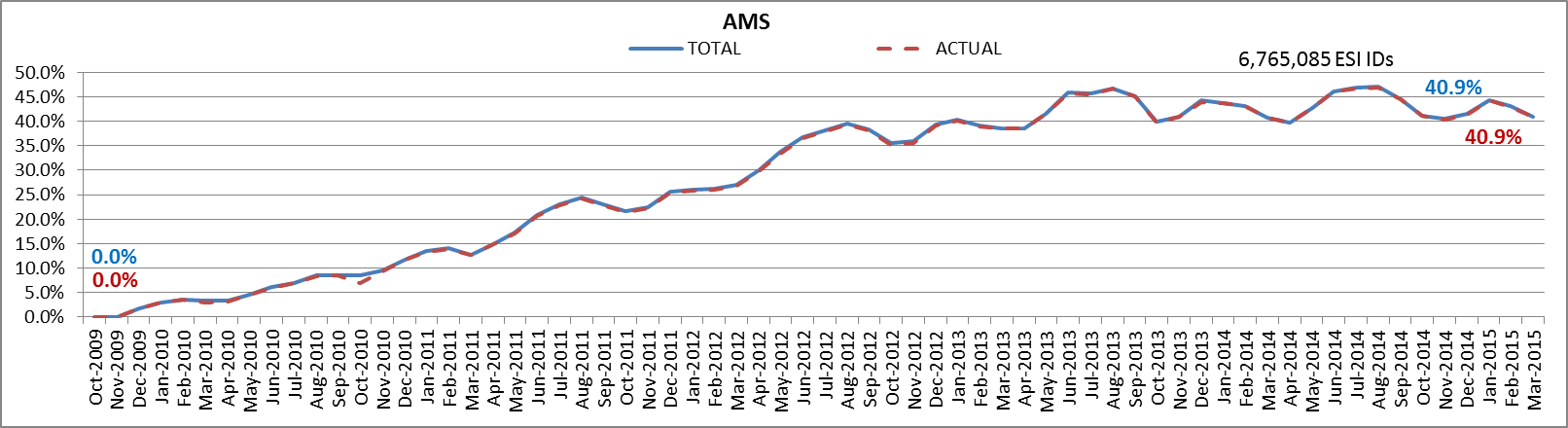 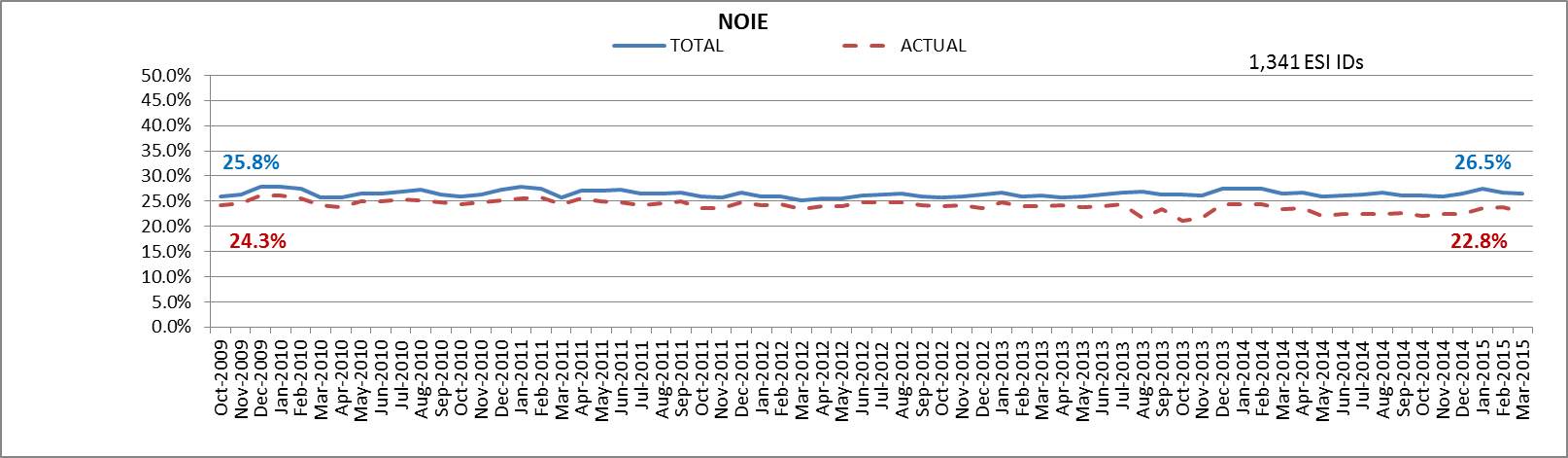 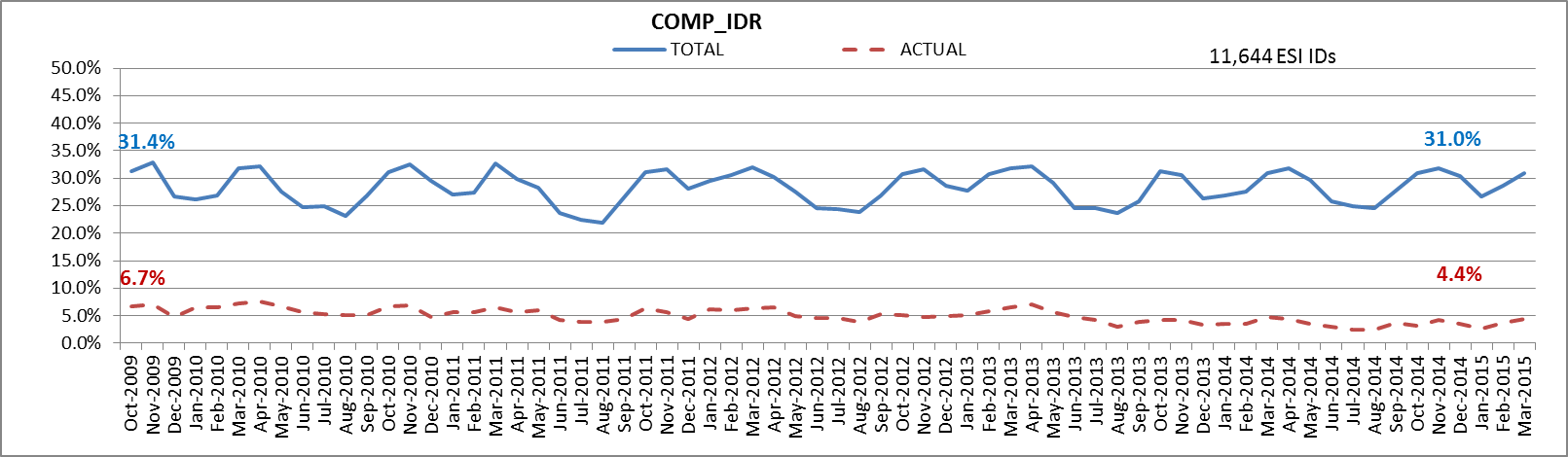 Retail Transaction Volumes – Summary – March 2015
Retail Transaction Volumes – Summary – March 2015
Switches/Acquisitions
Move-Ins
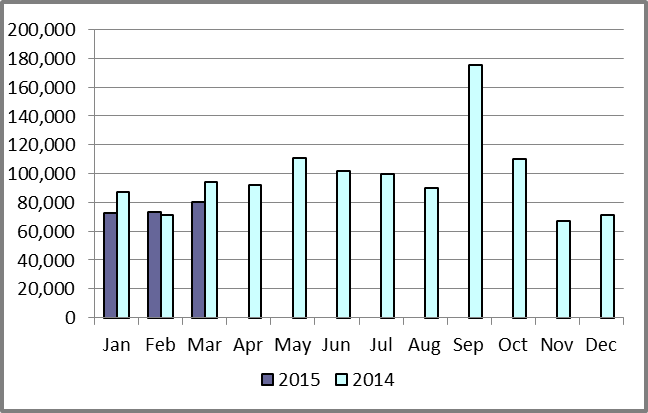 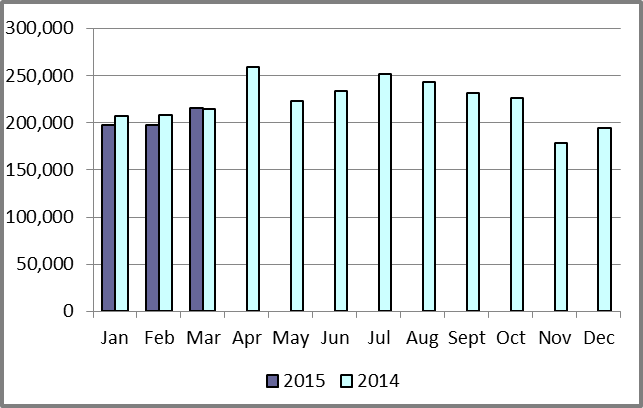 Mass Transition
Move-Outs
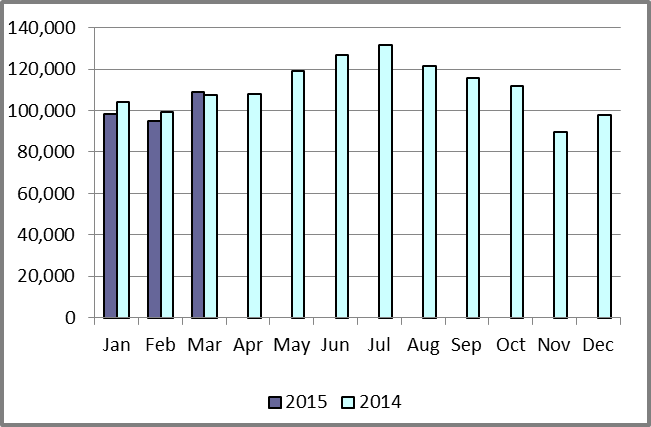 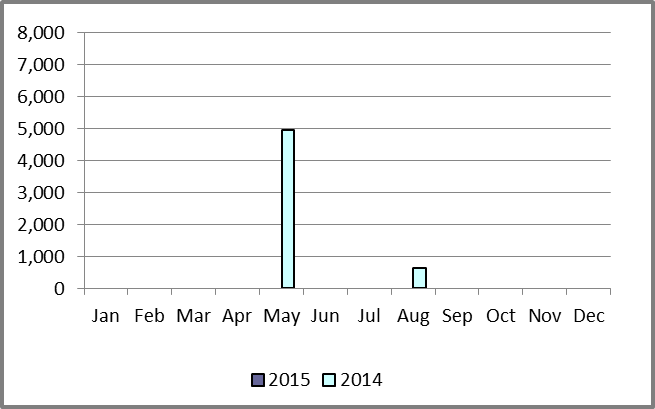 Retail Performance Measures – Switch – March 2015
1st Quarter
2nd Quarter
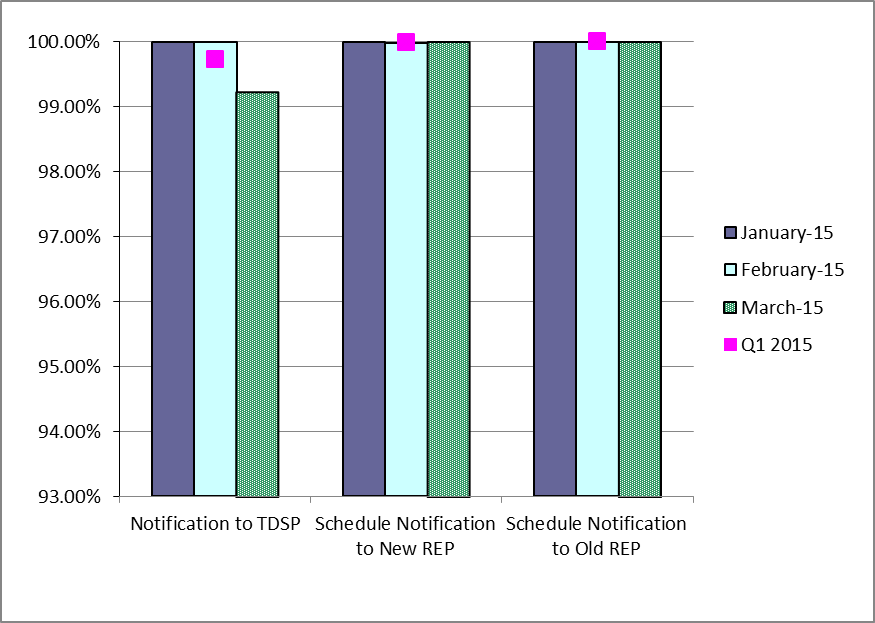 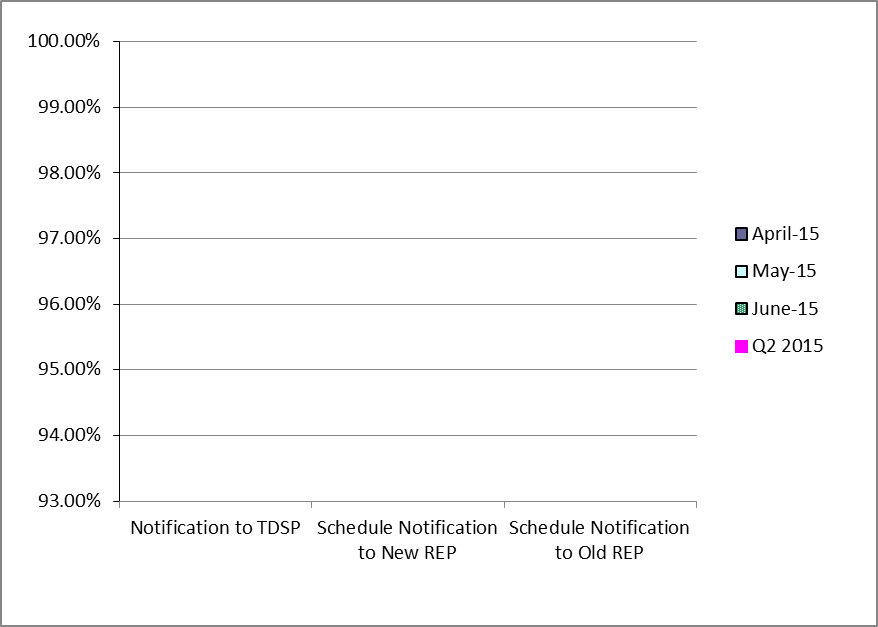 3rd Quarter
4th Quarter
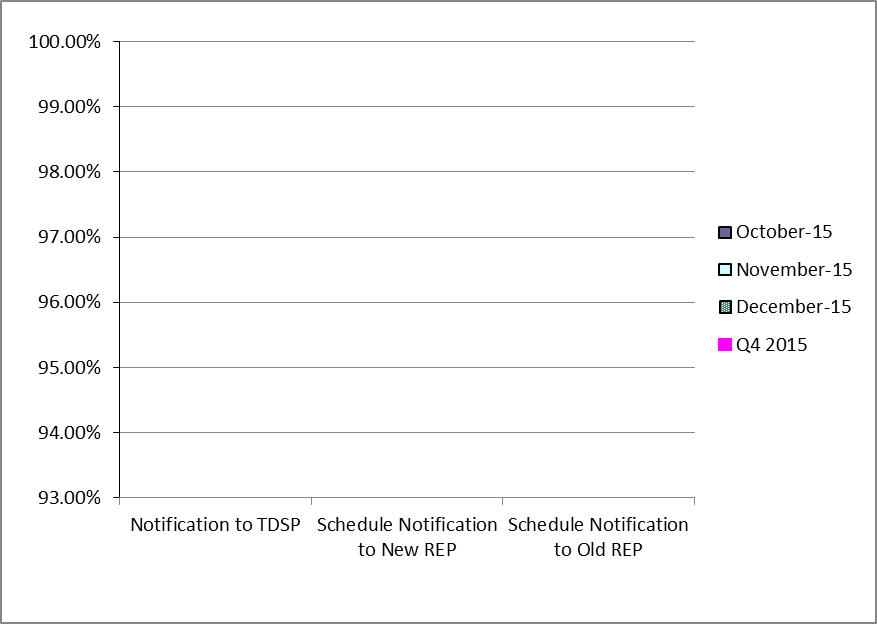 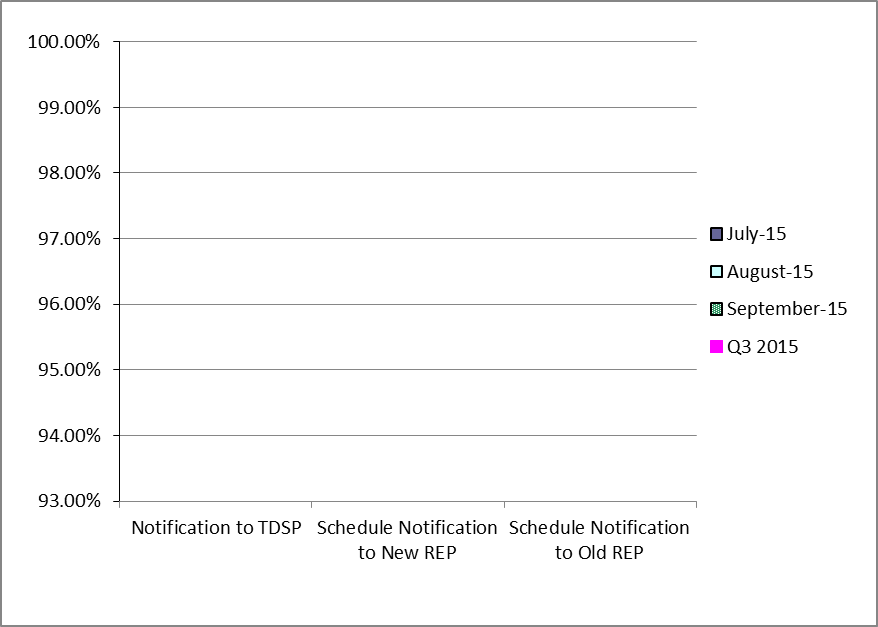 Retail Performance Measures (Same Day Move-In) – March 2015
1st Quarter
2nd Quarter
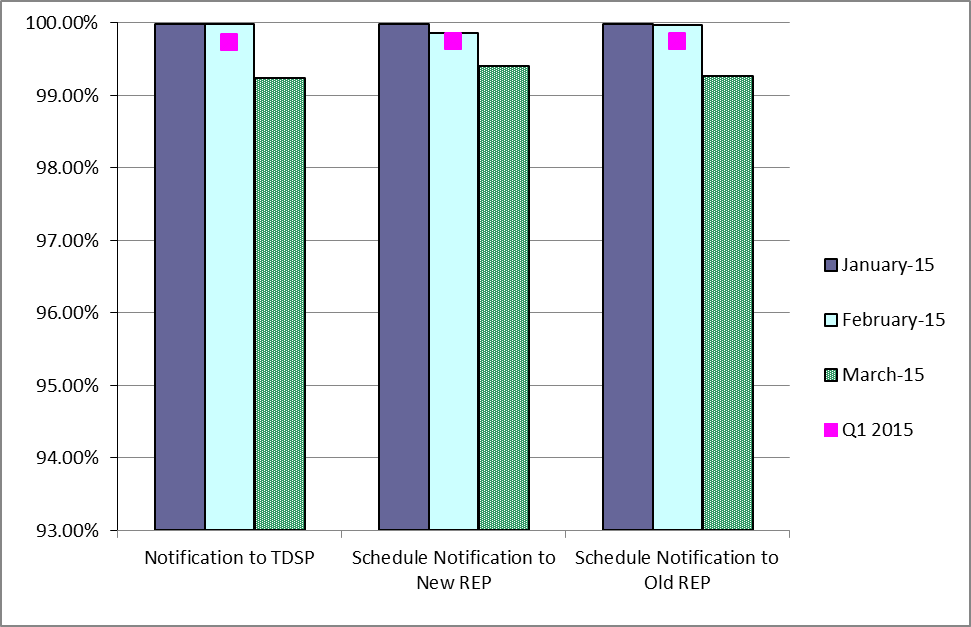 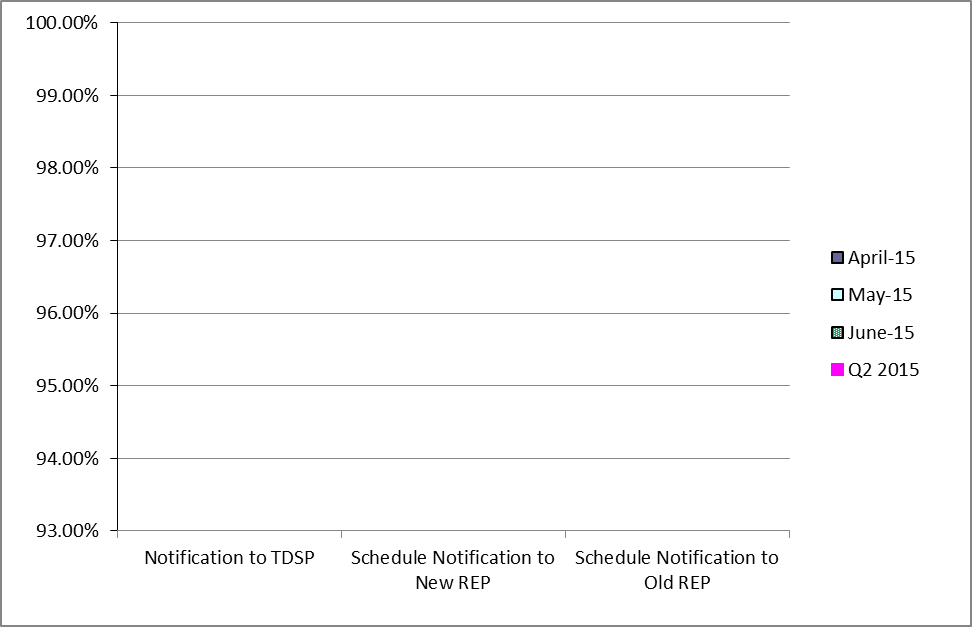 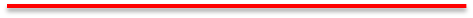 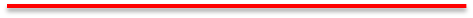 3rd Quarter
4th Quarter
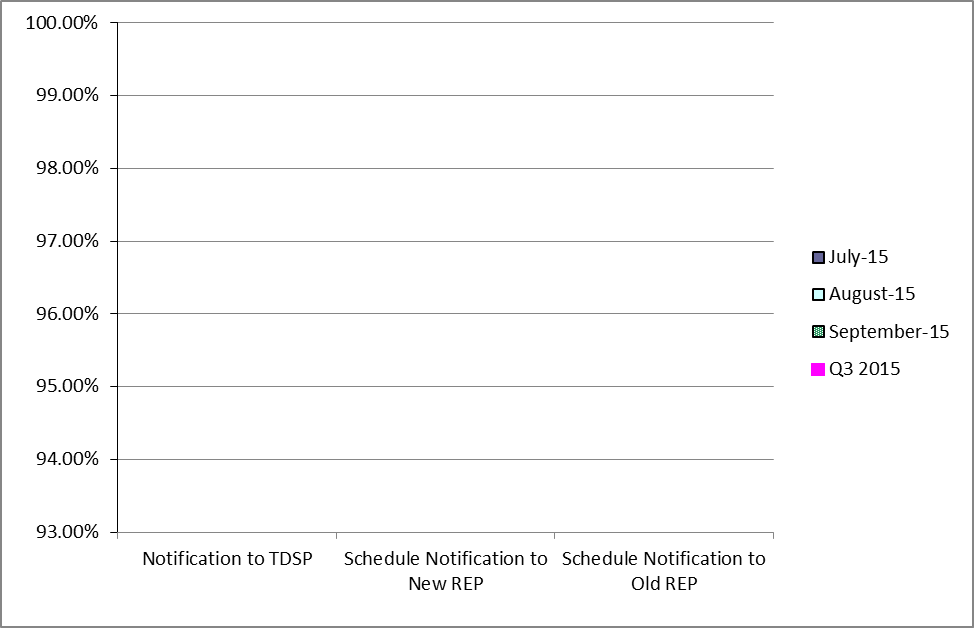 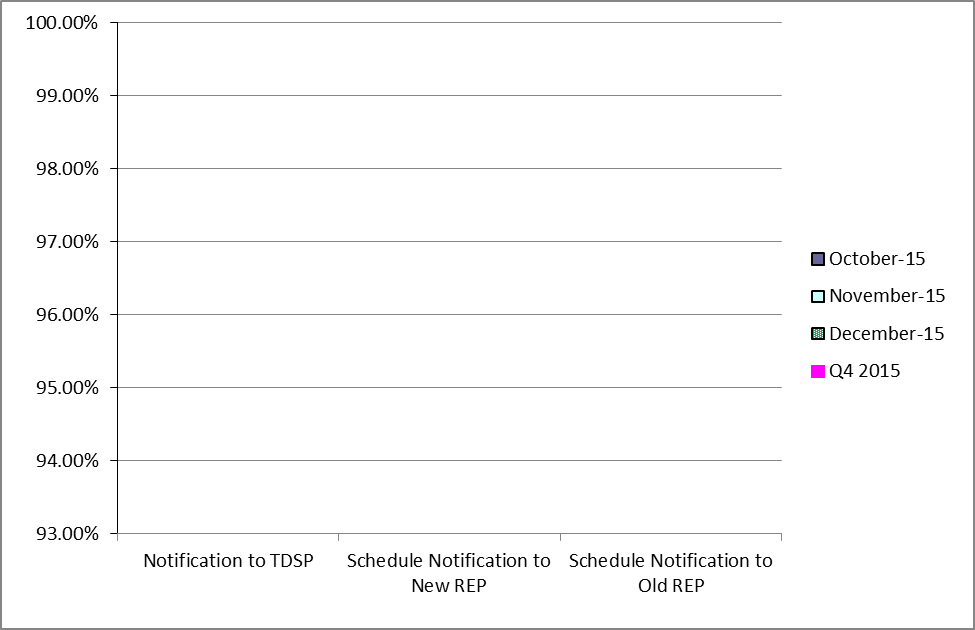 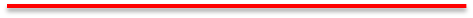 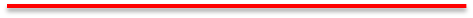 Retail Performance Measures (Standard Move-In) – March 2015
1st Quarter
2nd Quarter
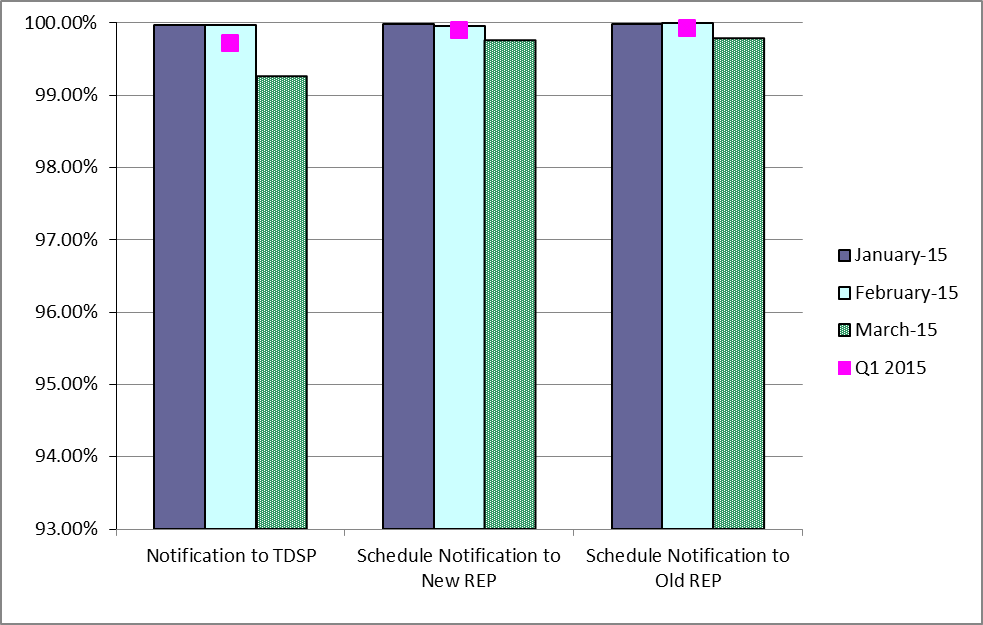 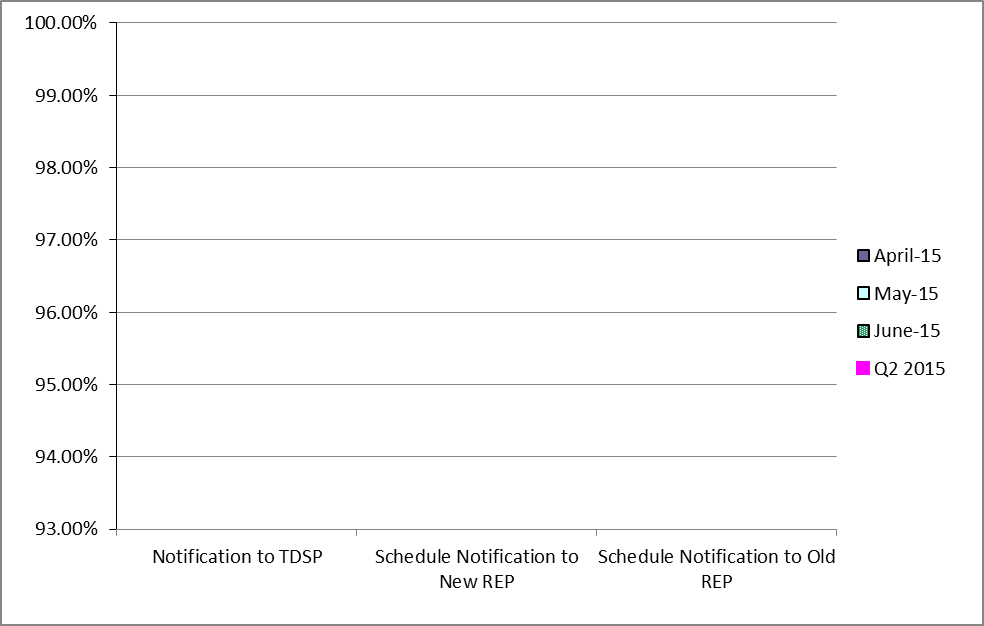 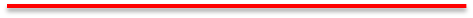 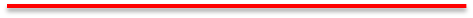 3rd Quarter
4th Quarter
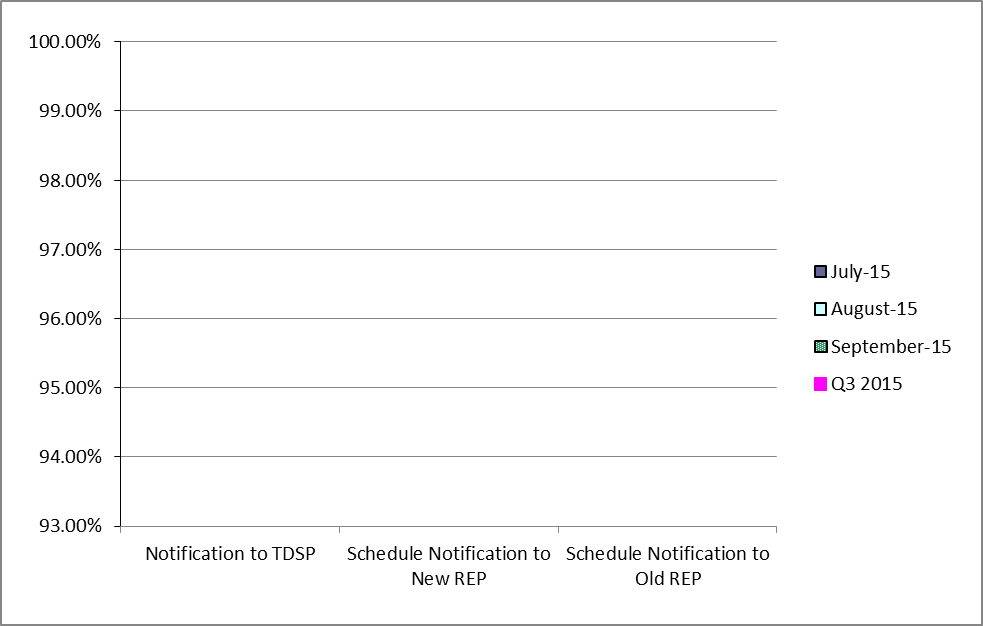 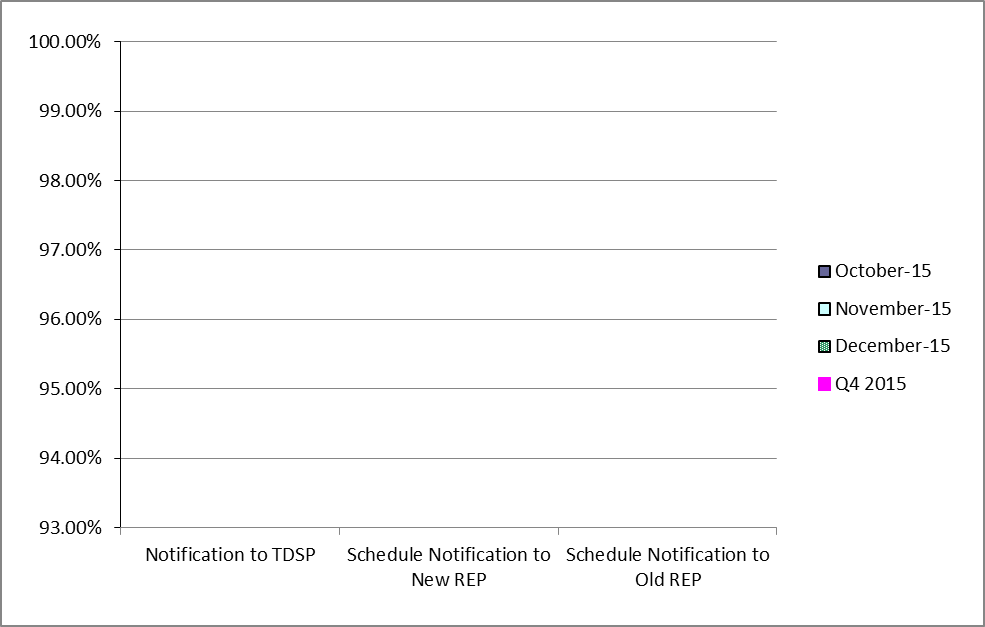 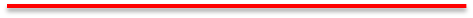 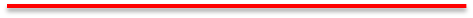 Projects Report
ERCOT Portfolio Stoplight Report – March 2015
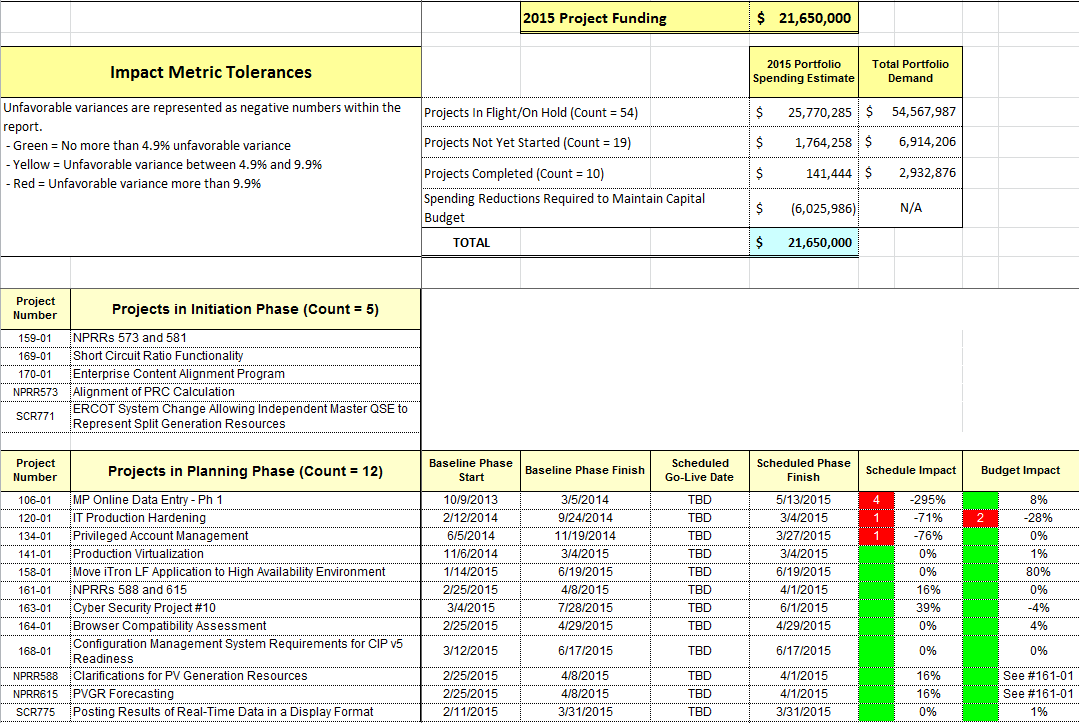 ERCOT Portfolio Stoplight Report – March 2015
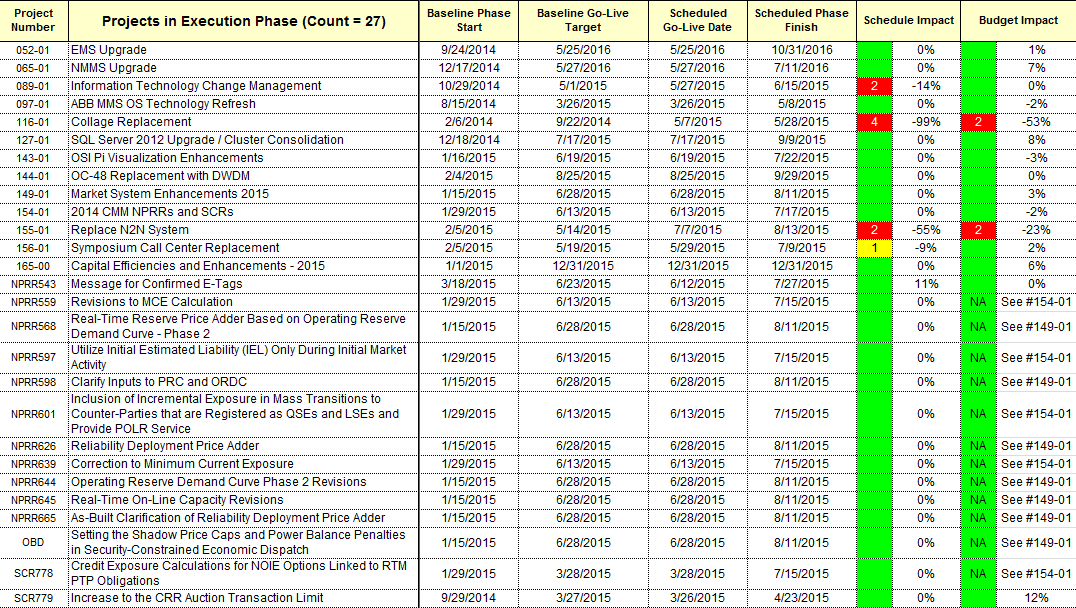 ERCOT Portfolio Stoplight Report – March 2015
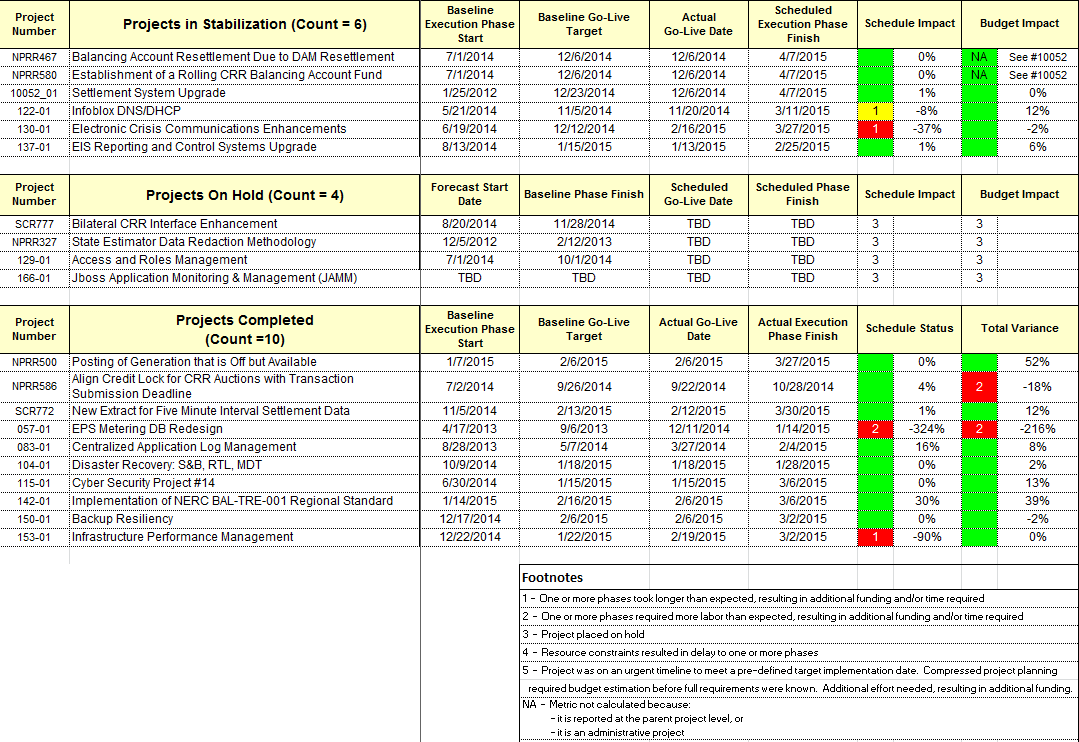 ERCOT Portfolio Stoplight Report – March 2015
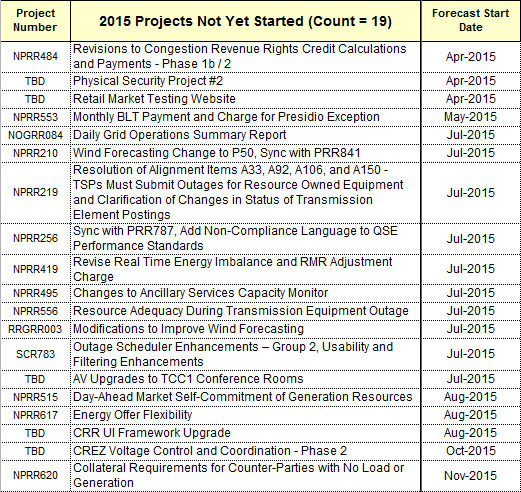